BIOMOLECULEMODELINGKelly RiedellBrookings Biology
Cut and paste molecules are from Kim Foglia’s Explore Biology website

Toobers Activity is from 3D Molecular Designs AASK Kit
CARB CUTOUTS
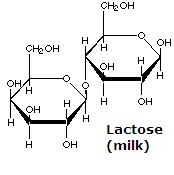 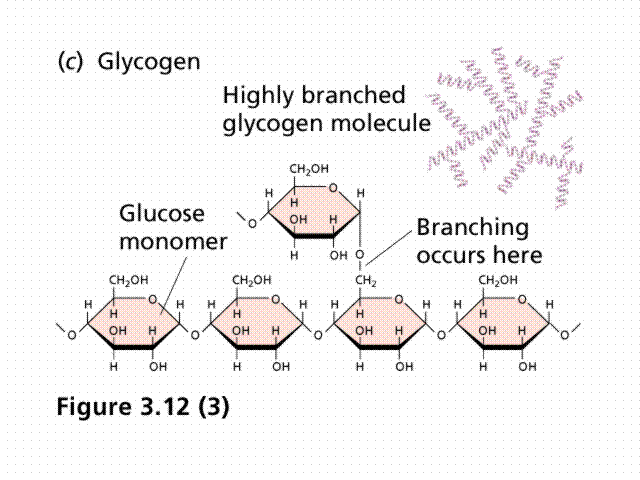 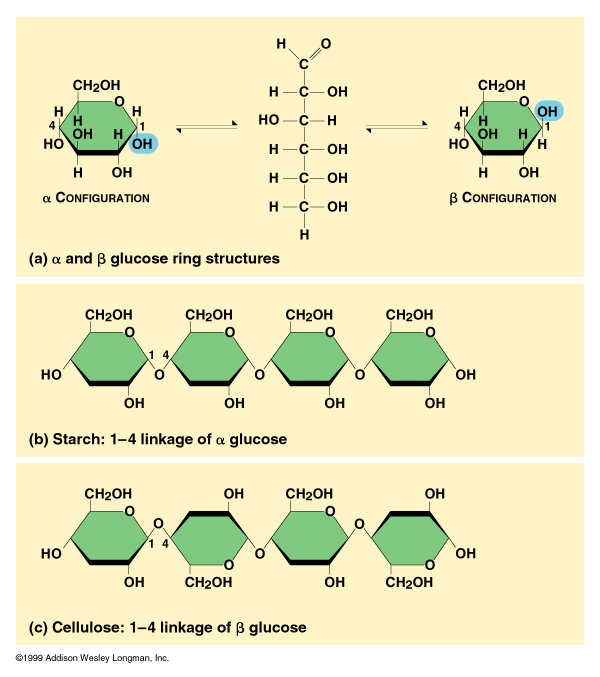 Thanks to Kim Foglia @ http://www.explorebiology.com
         for the molecule cutout shapes
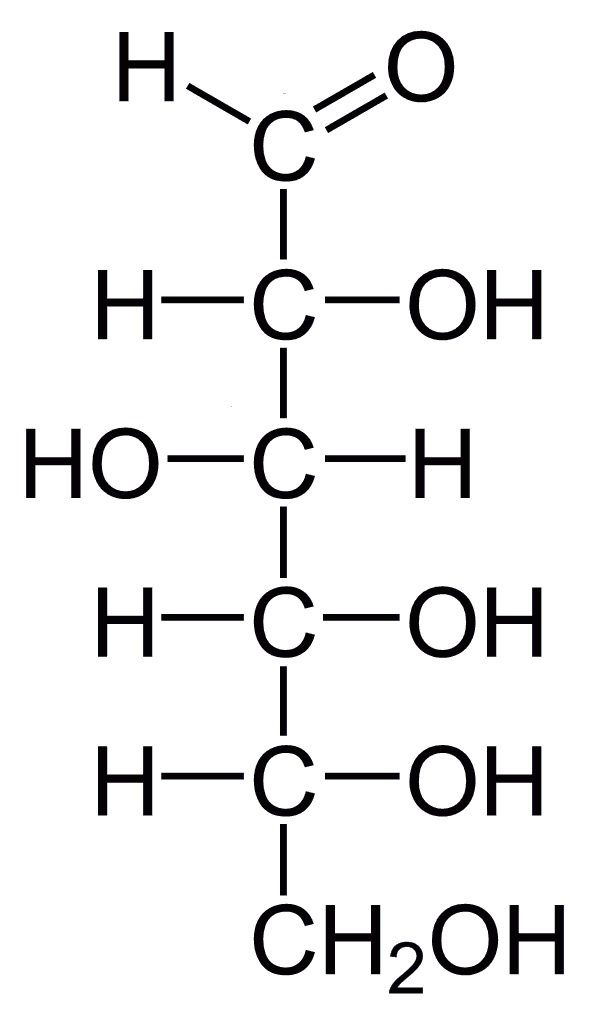 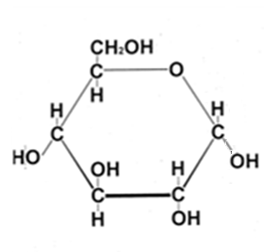 GLUCOSE  C6H12O6
Glucose in water
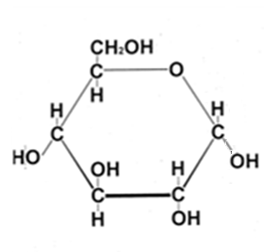 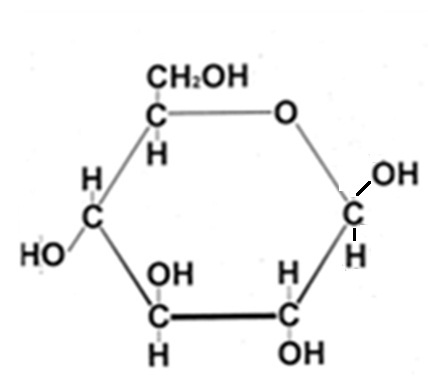 “b”
C1- OH sticks UP
C1- OH hangs DOWN
ALPHA ( α ) glucose
BETA ( β ) glucose
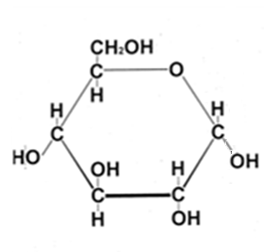 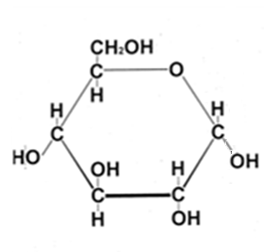 6
6
5
5
4
1
4
1
2
3
2
3
~ Choose 2 glucose cutouts to join ~ Number the carbons~  α or β glucose?
MONOSACCHARIDES    = 1 sugar
DEHYDRATION SYNTHESIS
This Youtube video was made from:
 http://academic.cengage.com/biology/discipline_content/animations/reaction_types.html
Type of saccharide with 2 sugars?This could be the start of which polysaccharides?
α 1,4 glycosidic linkage
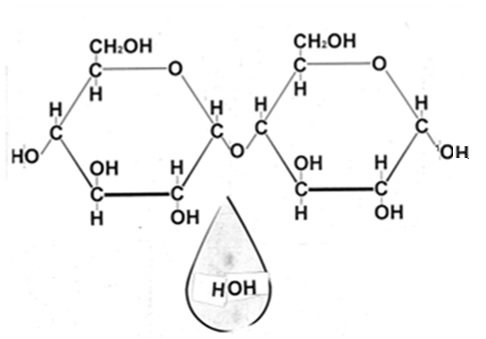 6
6
5
5
1
4
4
1
2
2
3
3
BE SURE TO LABEL YOUR MODEL
DEHYDRATION SYNTHESIS
DISACCHARIDES
SUCROSE= TABLE SUGAR
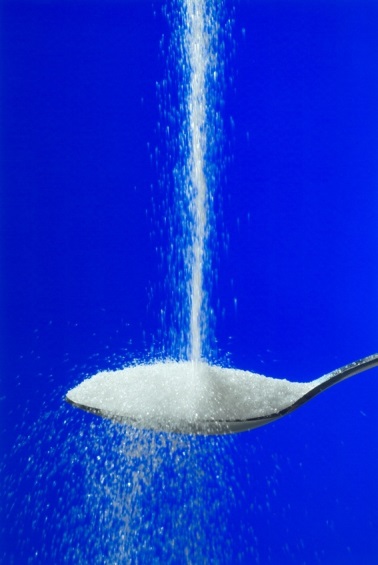 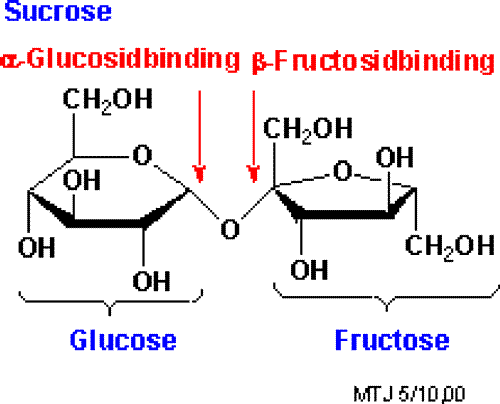 LACTOSE= MILK SUGAR
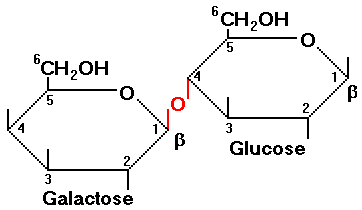 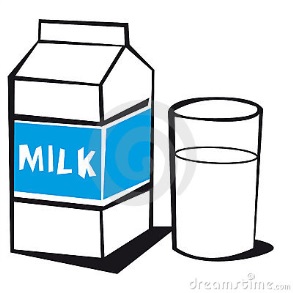 http://suckitupfitnessbydebeers.com/wp-content/uploads/2013/11/sucrose.gif
http://blog.simpleposture.com/wp-content/uploads/2014/08/pouring-sugar.jpg
http://www.rpi.edu/dept/chem-eng/Biotech-Environ/FUNDAMNT/lactose.gif
http://thumbs.dreamstime.com/x/milk-1100894.jpg
Add 2 more glucose molecules to your chain. Add water molecules where appropriate.
Attach this to your BILL and answer the carbohydrate questions provided
α
α
α
α
POLYSACCHARIDES100’s – 1000’s of sugars
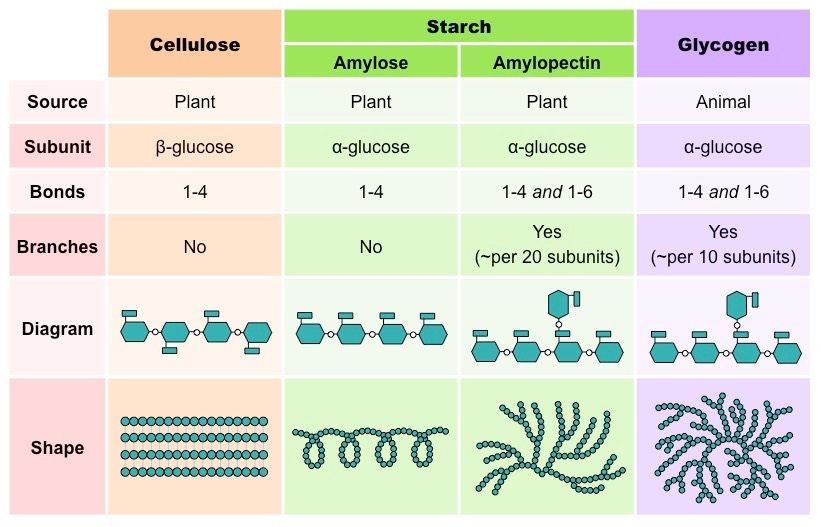 http://ib.bioninja.com.au/_Media/glucose-polysaccharides_med.jpeg
OLIGOSACCHARIDES
GLYCOPROTEINS
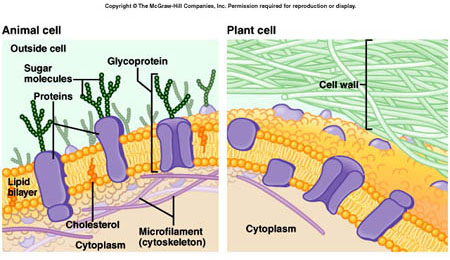 http://209.68.138.57/lc/archive/biology/PublishingImages/c04_03.jpg
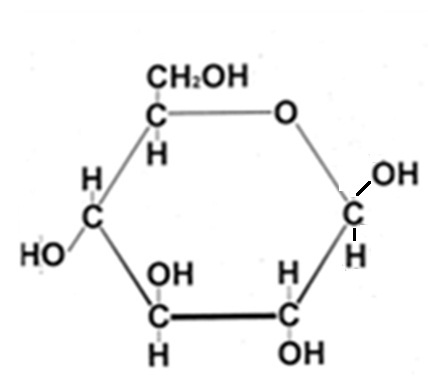 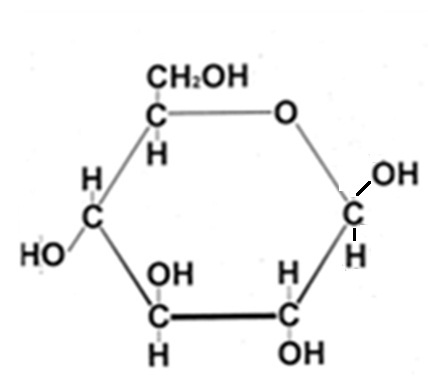 6
6
5
5
4
1
4
1
2
3
2
3
Are these α or β ?
What polysaccharide(s) could be made from this subunit?
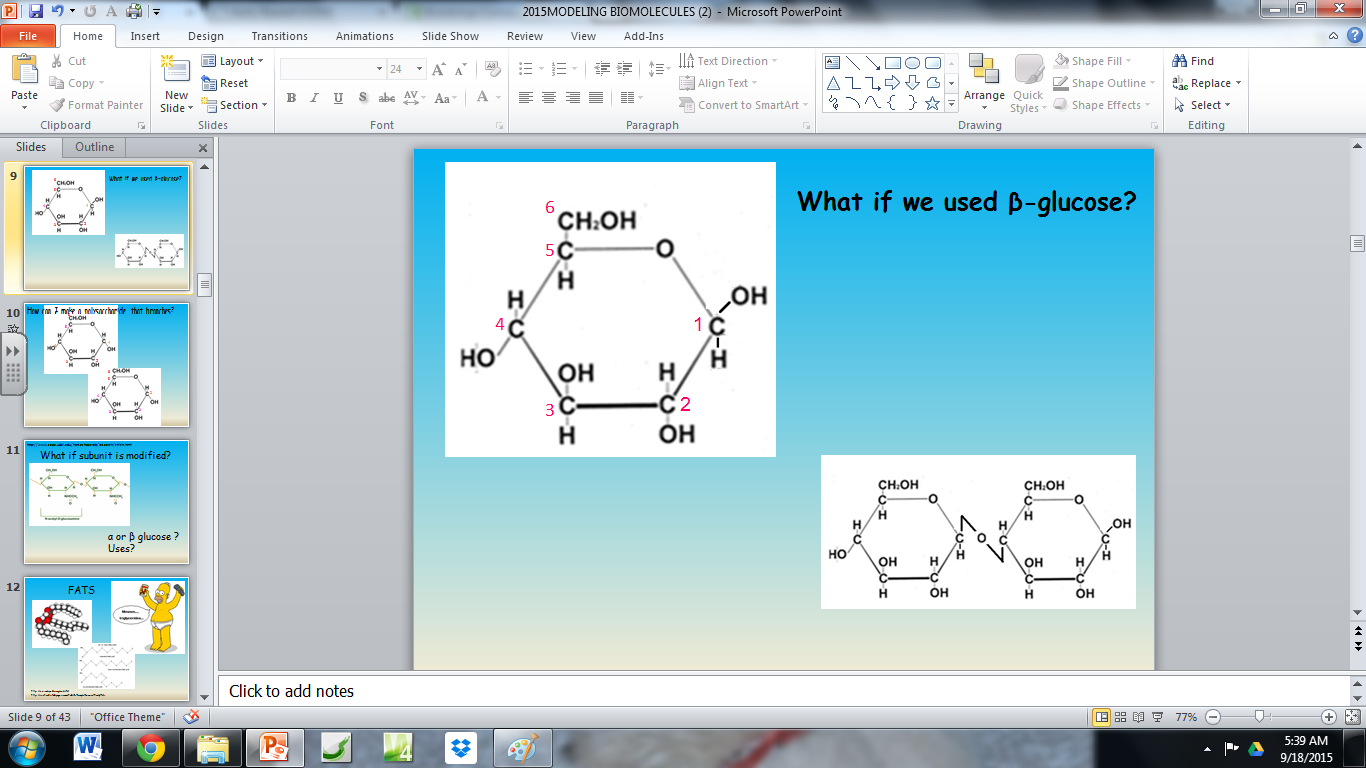 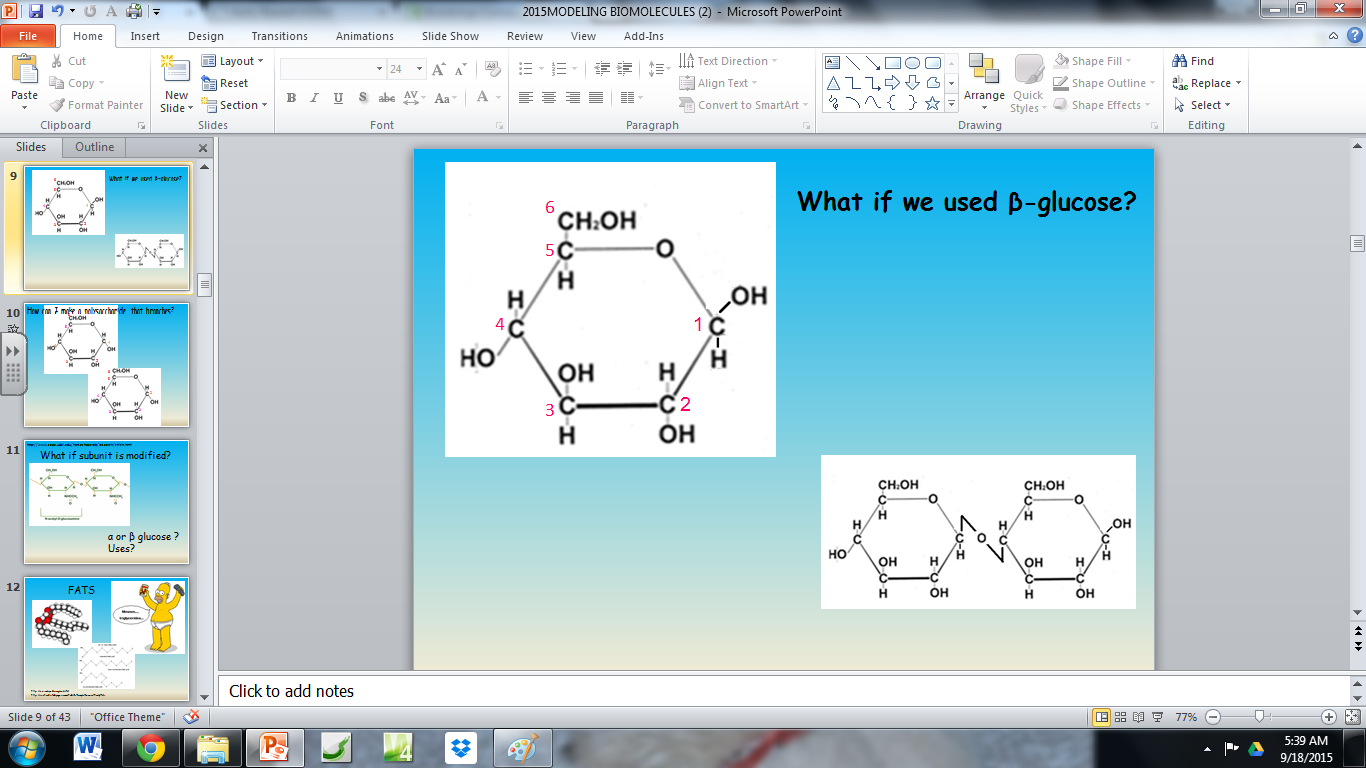 What if we used β-glucose?
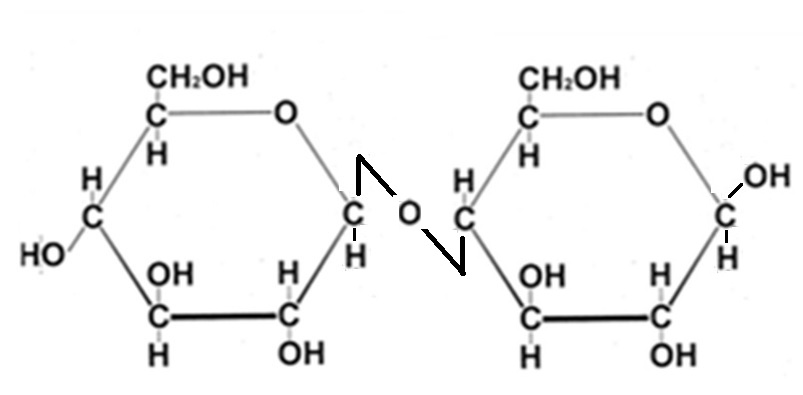 NAME THE BOND
ß 1-6 glycosidic linkage
This could be the beginning of which polysaccharide?
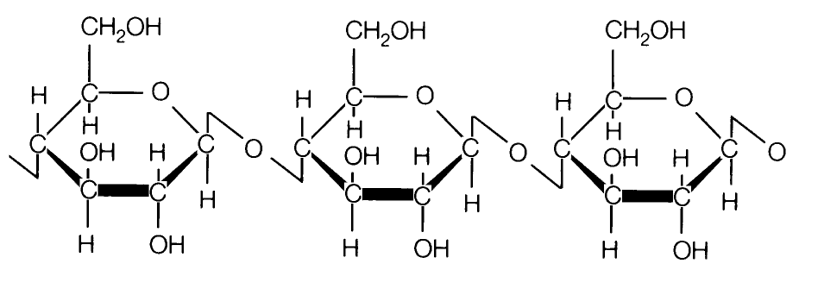 https://thebiochemsynapse.files.wordpress.com/2013/02/cellulose.gif
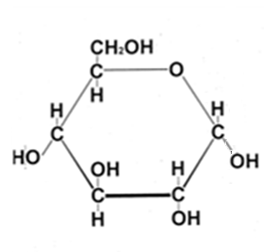 How can I make a polysaccharide that branches?

						Name the bond.
6
5
1
4
2
3
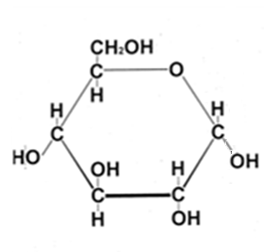 6
5
1
4
2
3
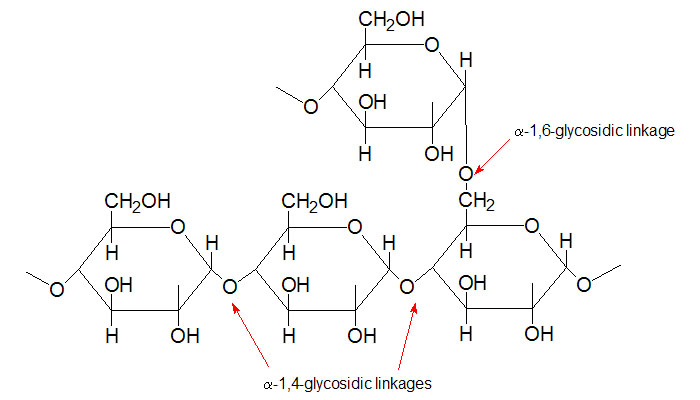 http://static1.squarespace.com/static/52668d02e4b0f593739ec2b6/t/53570be4e4b0fde8a1d5d536/1398213605501/
http://www.ceoe.udel.edu/horseshoecrab/research/chitin.html
What if subunit is modified?
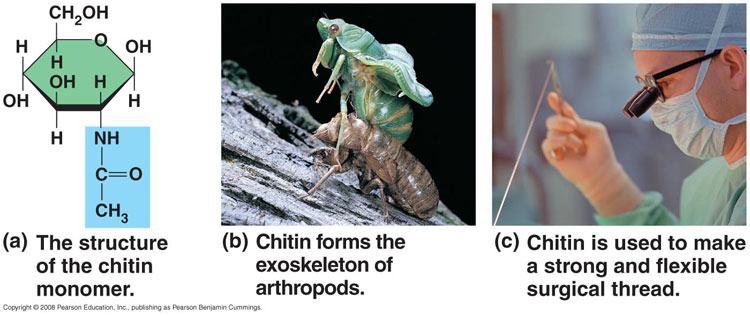 α or β glucose ?
Polysaccharide?Uses?
N-acetyl-D-glucosamine
http://oriabure-biology.wikispaces.com/file/view/chitin2.jpg/87408319/684x318/chitin2.jpg
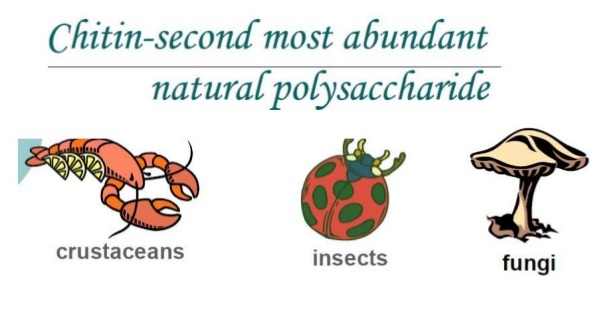 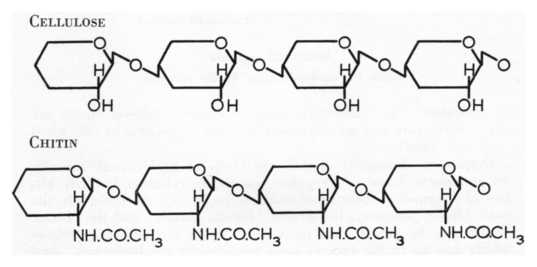 http://image.slidesharecdn.com/chitosannanoparticlesynthesis-160127064751/95/chitosan-nanoparticle-synthesis-3-638.jpg?cb=1453877318http://oriabure-biology.wikispaces.com/file/view/chitin2.jpg/87408319/684x318/chitin2.jpg
SWYK
9. SHOW WHAT YOU KNOW (SWYK) Add pictures, diagrams, Compare/contrast charts, Venns, concept maps, etc.
FATS
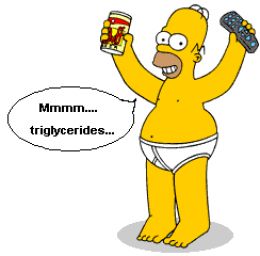 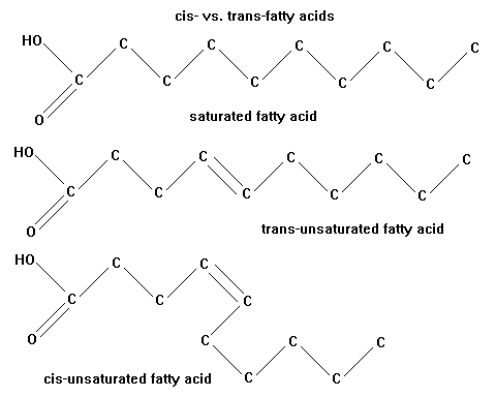 http://en.wikipedia.org/wiki/Fat
http://zrichards.hubpages.com/hub/Its-Simple-Science-Really-Fats
MAKE A FAT
Made of 2 kinds of subunits
ONLY macromolecule that is NOT A POLYMER!
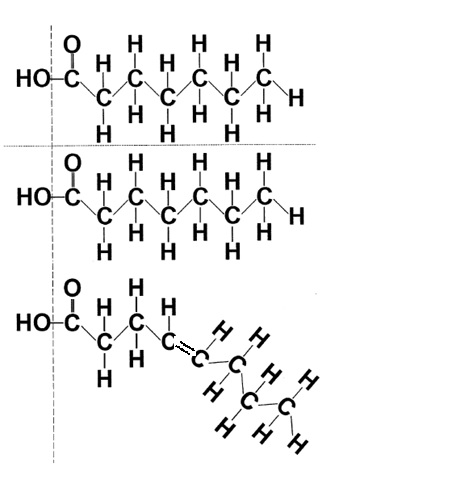 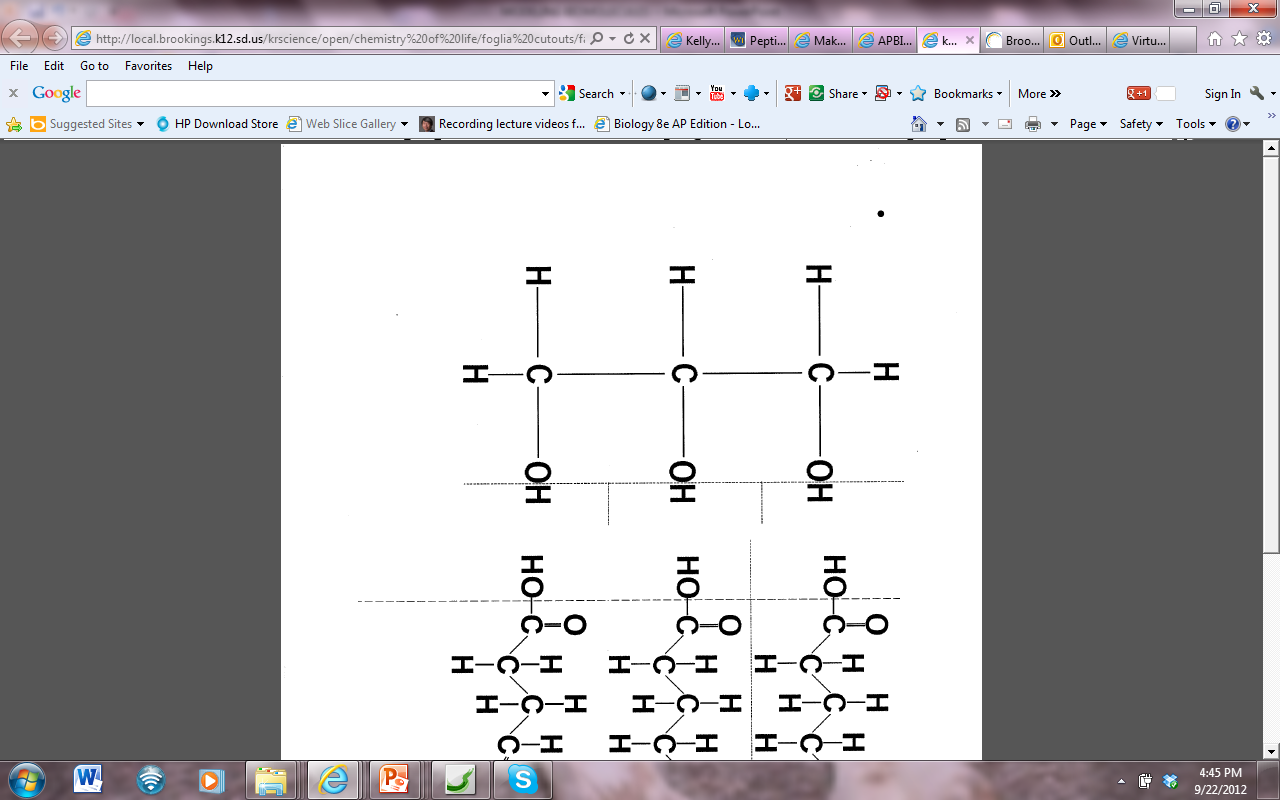 FATTY ACID
FUNCTIONAL GROUPS?Why is it called an acid?
GLYCEROL
Fatty Acids
FATTY ACID TAILS CAN BE:
Different lengths (most 13-17 Carbons)     
SATURATED OR UNSATURATED   




     cis-isomer has kinks (liquid at room temp)
     trans-isomer commercially made (rare in nature)          ~ linked to cardiovascular disease
                                    
Different fats/fatty acids have different functions 

Different organisms have different kinds of fatty acids
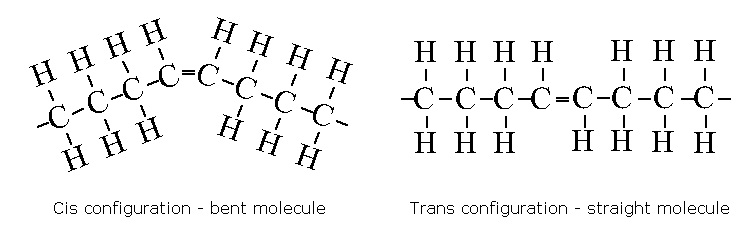 MAKE A FAT
VIDEO
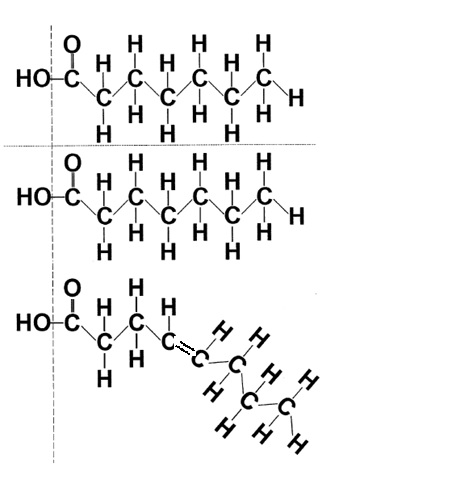 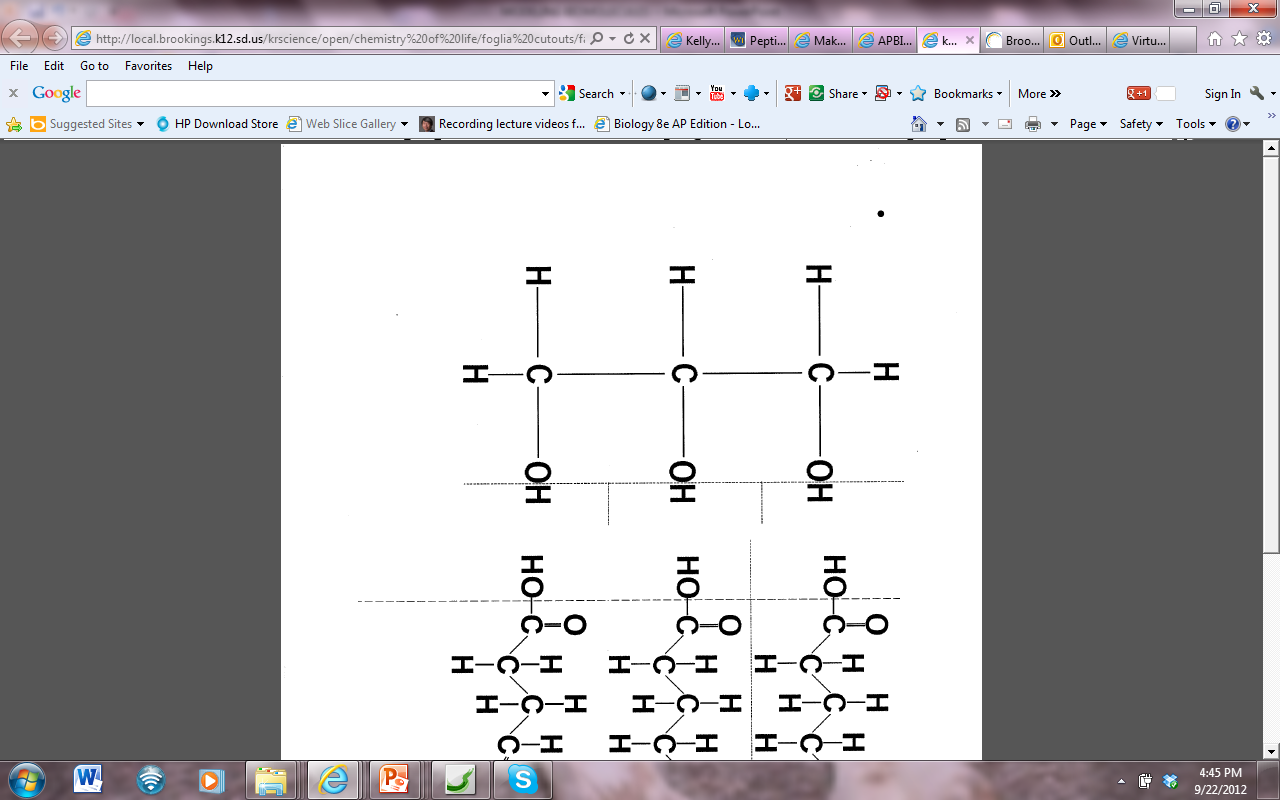 GLYCEROL
3 FATTY ACIDS
What reaction can you use to join the pieces?
FAT=TRIGLYCERIDE/TRIACYLGLYCEROL
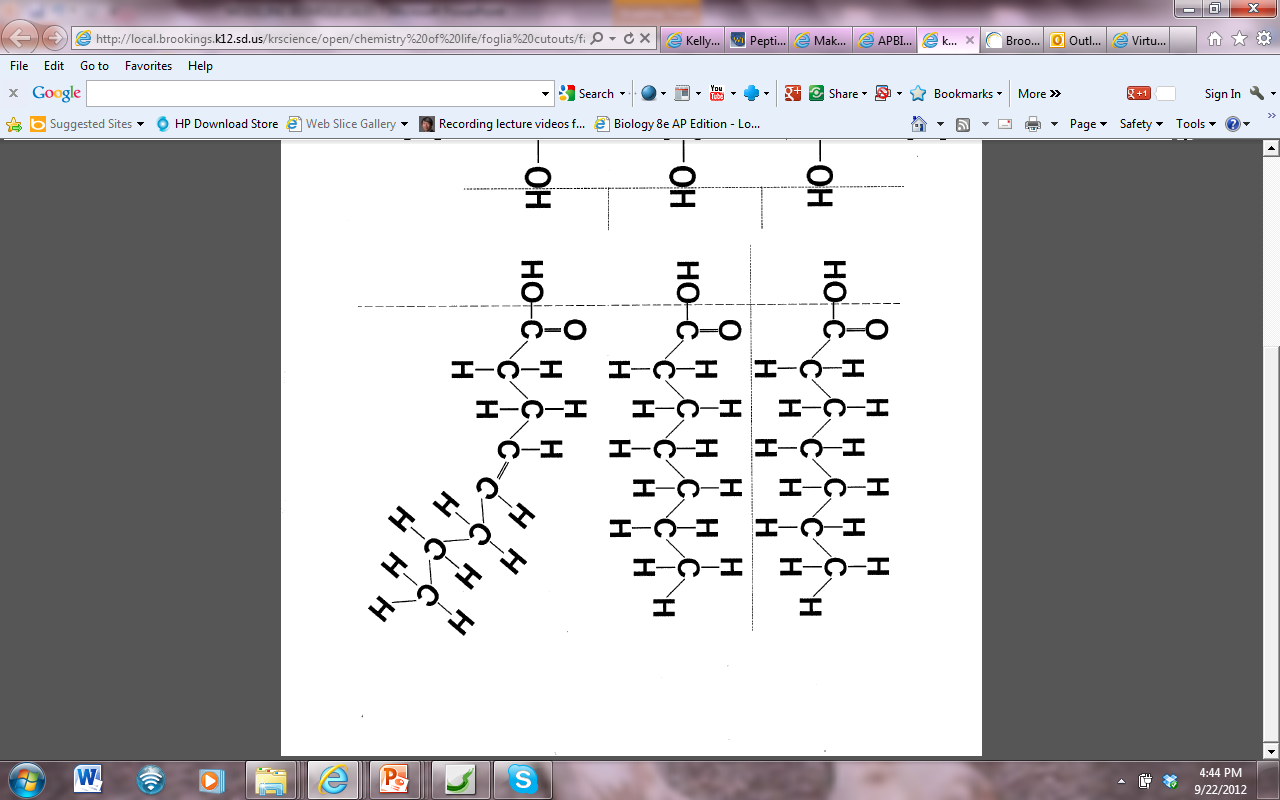 LIPIDS/FATSOnly macromoleculethat is:~ hydrophobic
~NOT a polymer made from many similar subunits joined in long chains
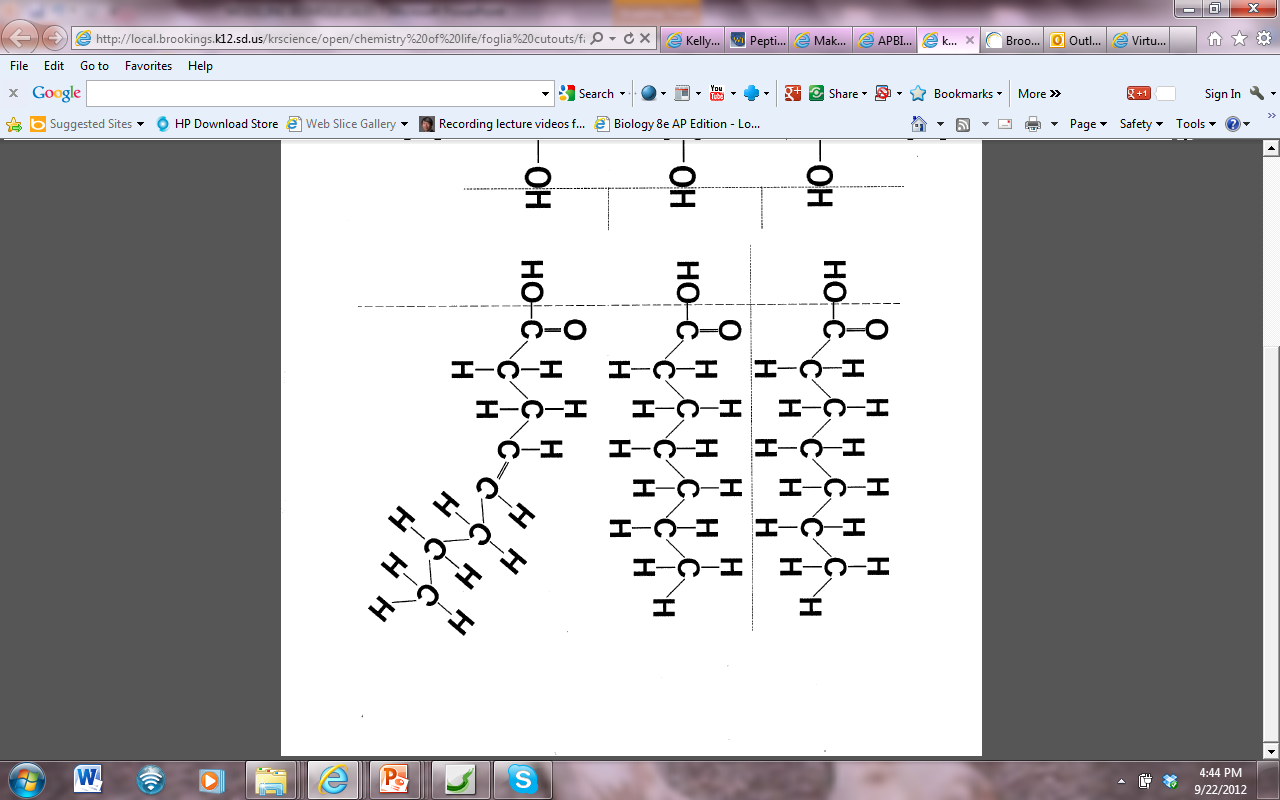 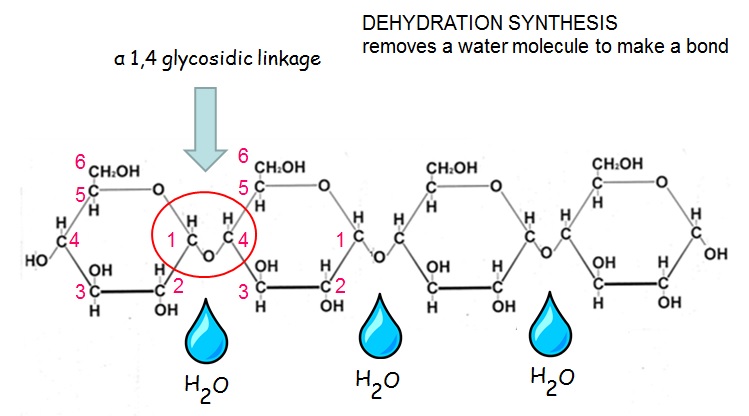 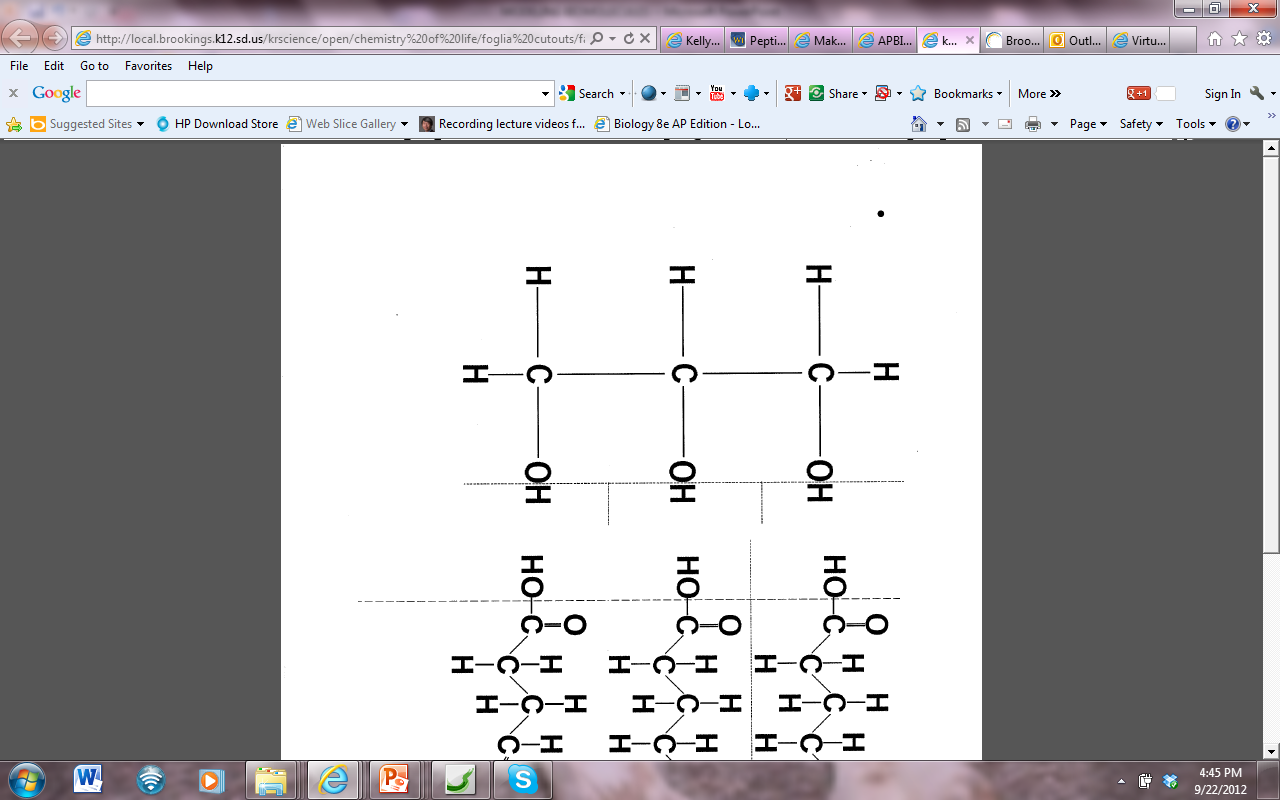 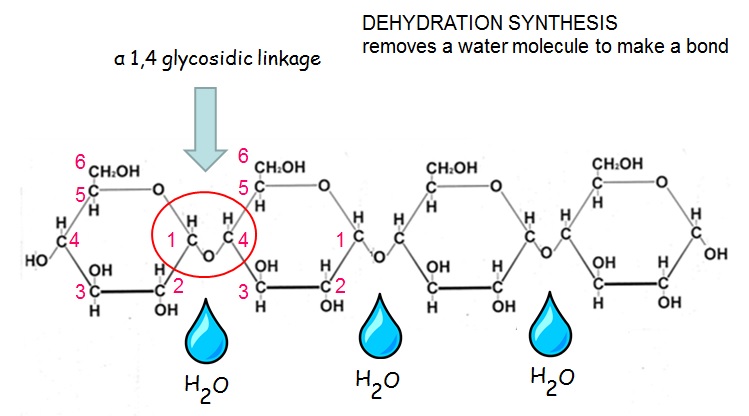 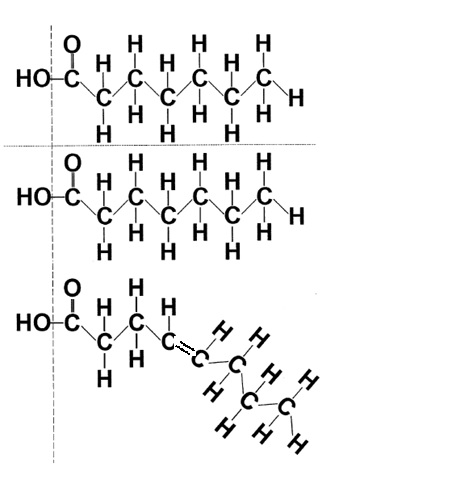 DOUBLE BOND = unsaturated
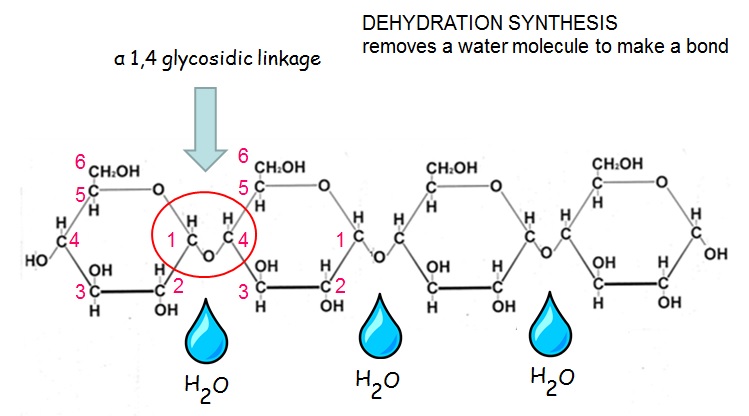 GLYCEROL
3 FATTY ACIDS
STRUCTURE/FUNCTION!
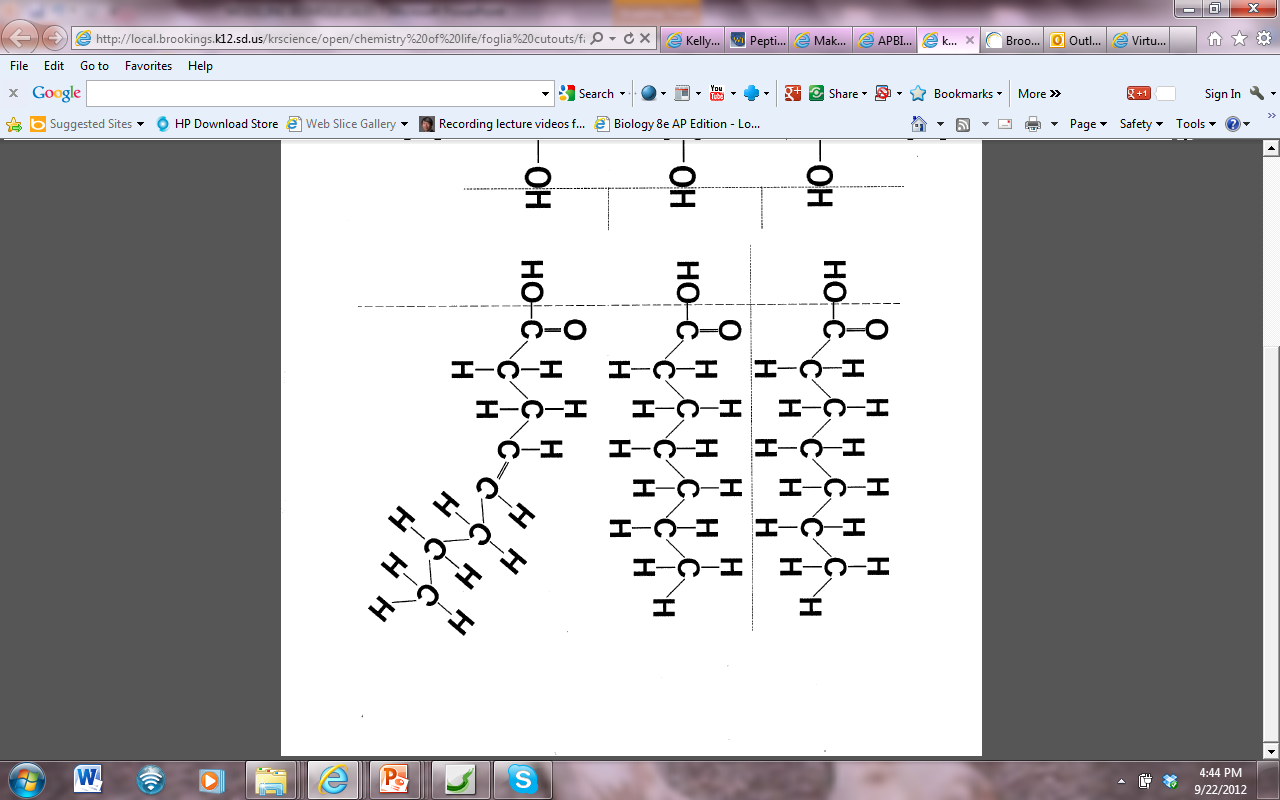 UNSATURATED 
FA’s affect
structure.

Can’t pack astightly.

How might this change moleculefunction?
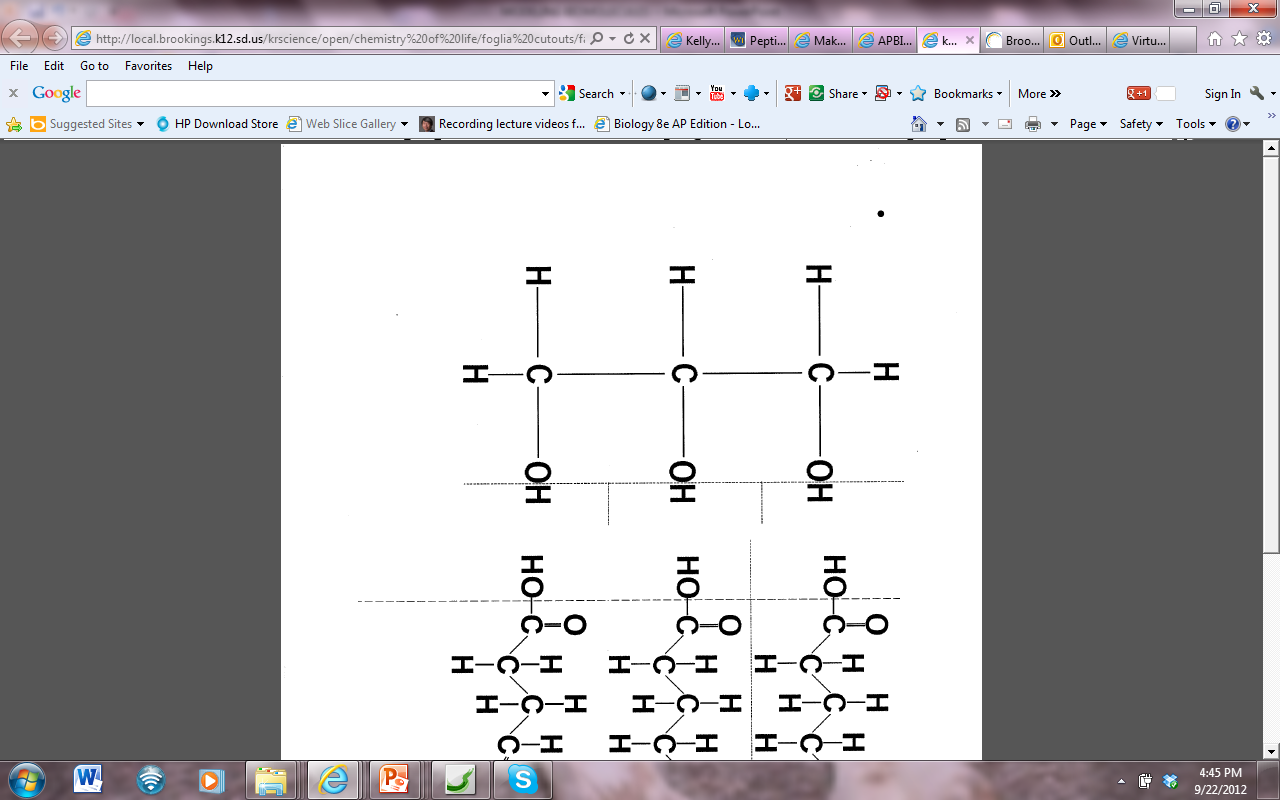 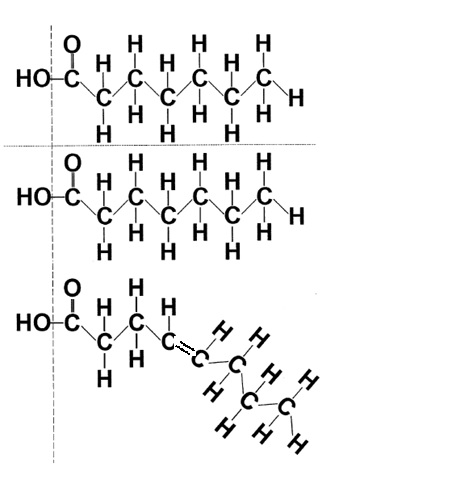 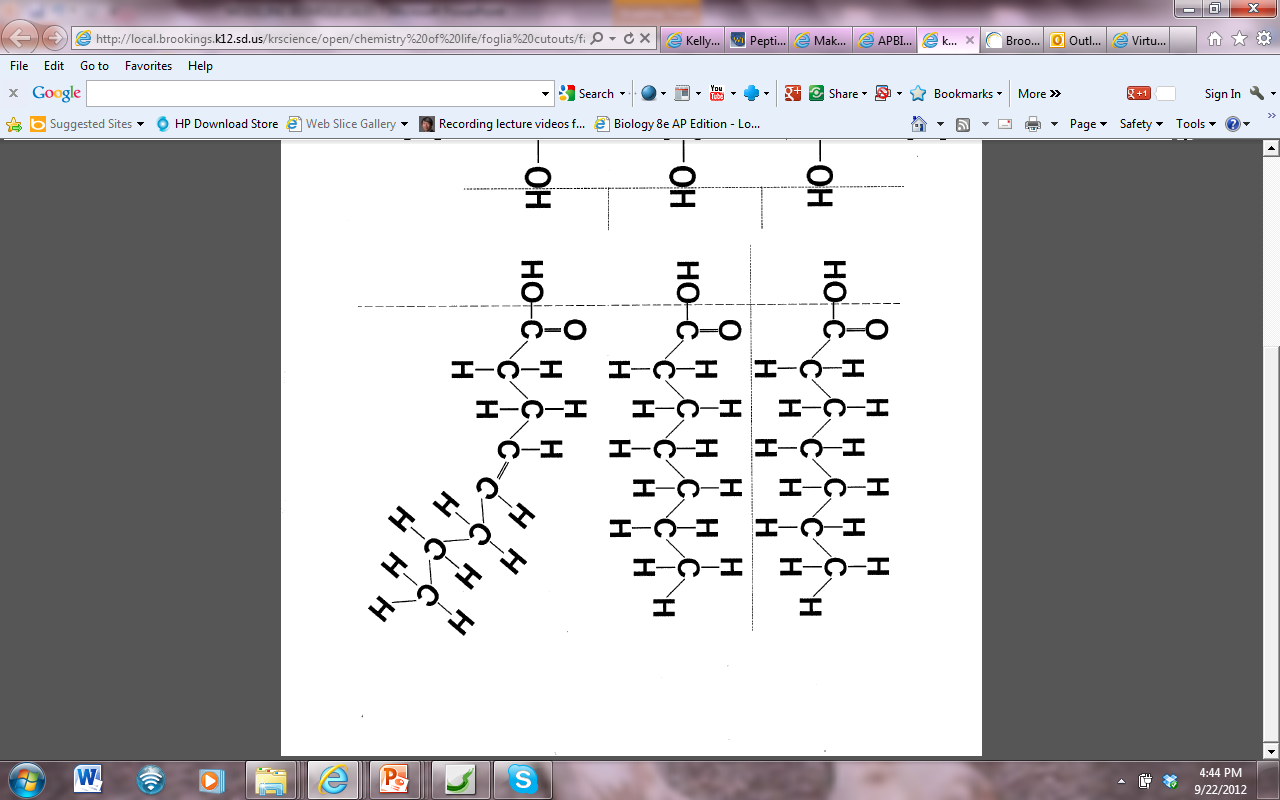 GLYCEROL
http://www.livescience.com/images/i/000/052/230/i02/trans-fats-111111c-02.jpg?1322004031?interpolation=lanczos-none&downsize=640:*
Attach your fat molecule into your BILL

Label the FAT moleculeFat  = triglyceride = triacylglycerol

Label GLYCEROL and FATTY ACID parts

Circle and label the bond that makes one fatty acid unsaturated 

What are some functions of fats?
PHOSPHOLIPID
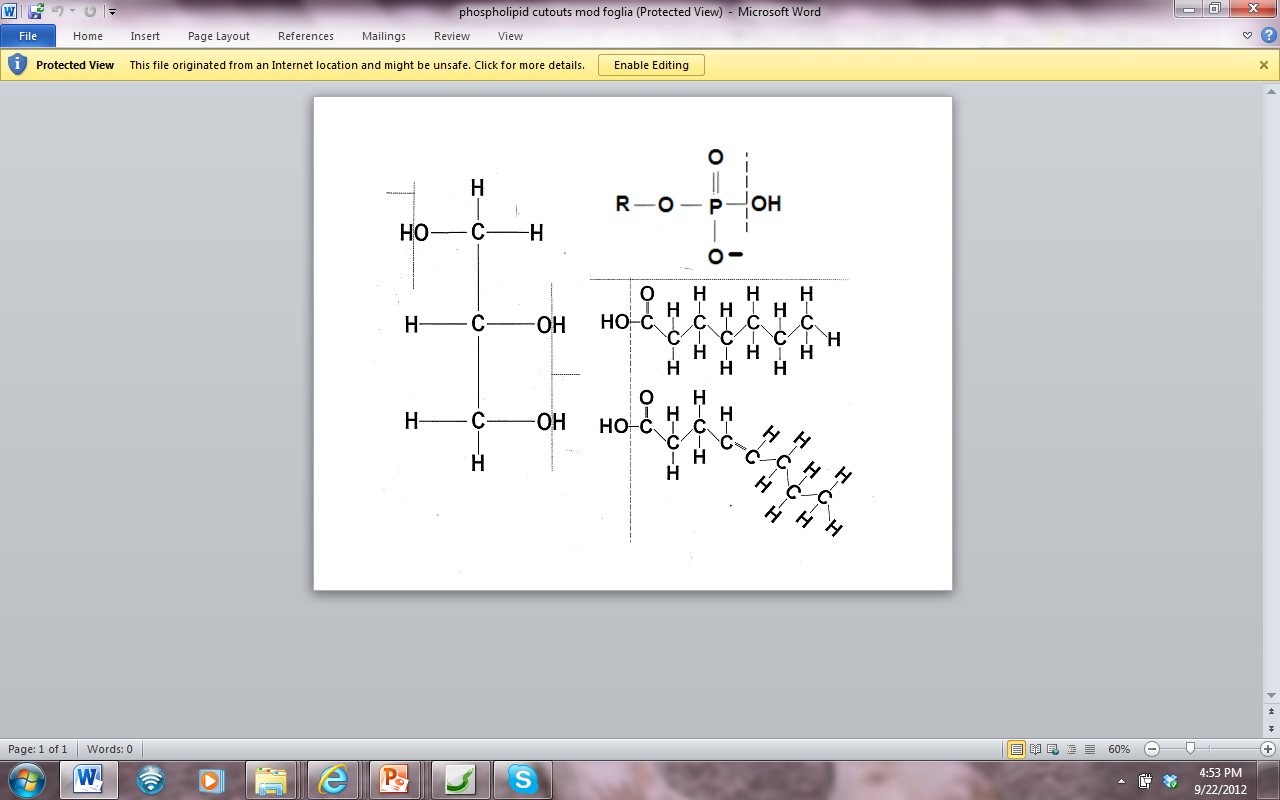 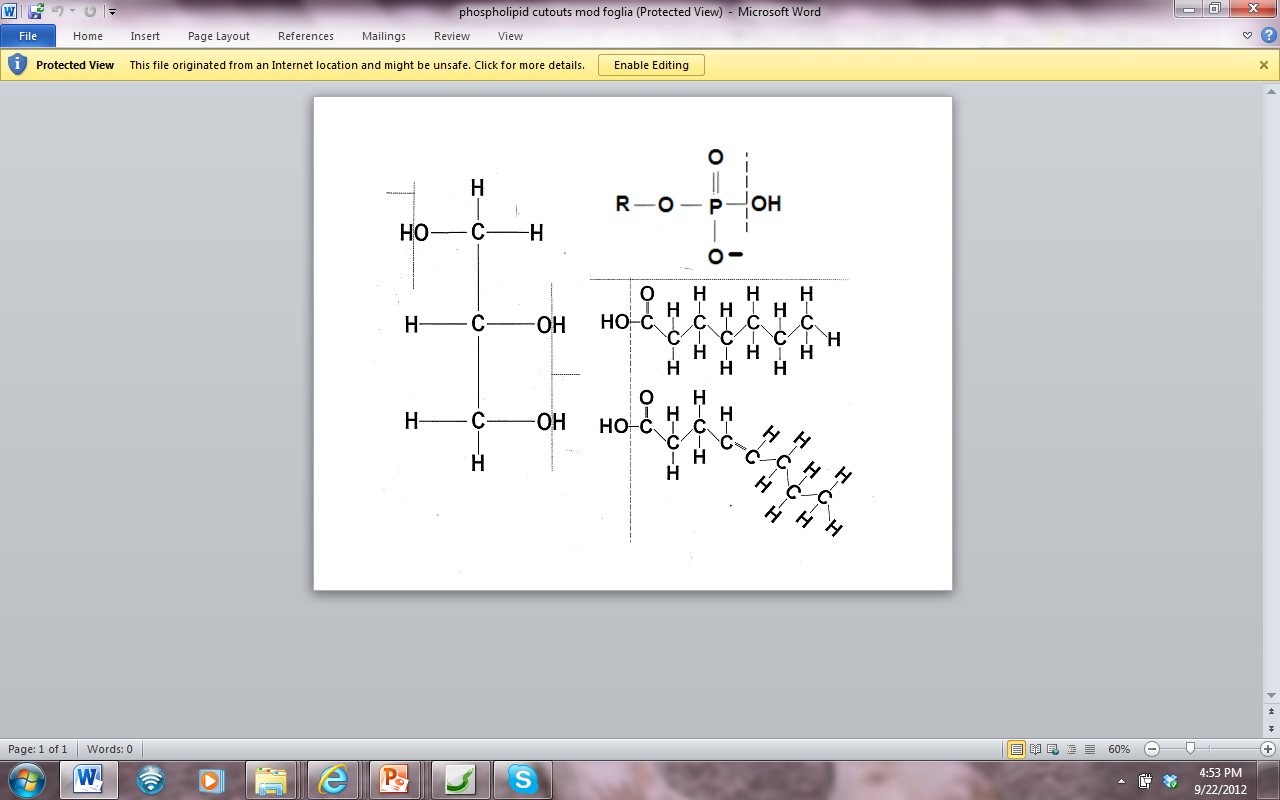 PHOSPHATE
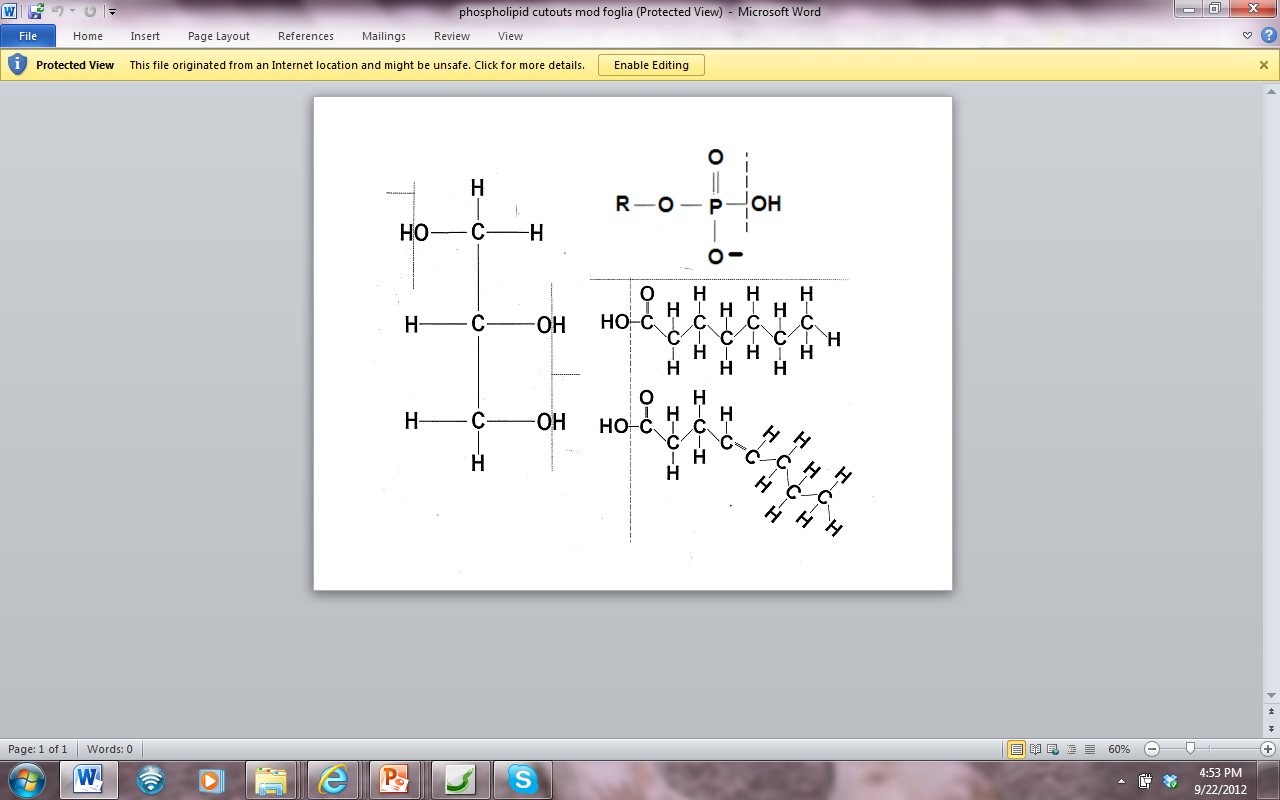 GYCEROL
FATTY ACID
PHOSPHOLIPID
R-can be differentin differentphospholipids
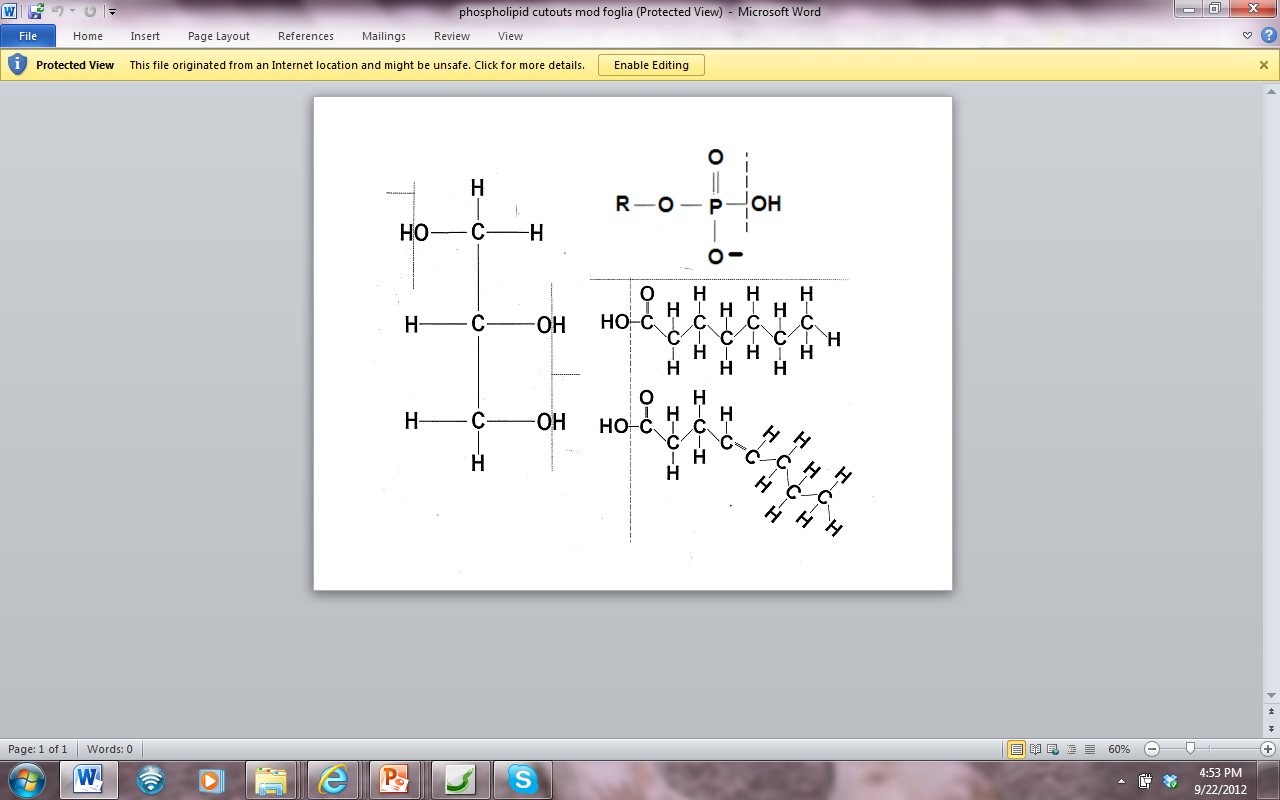 Glycerol
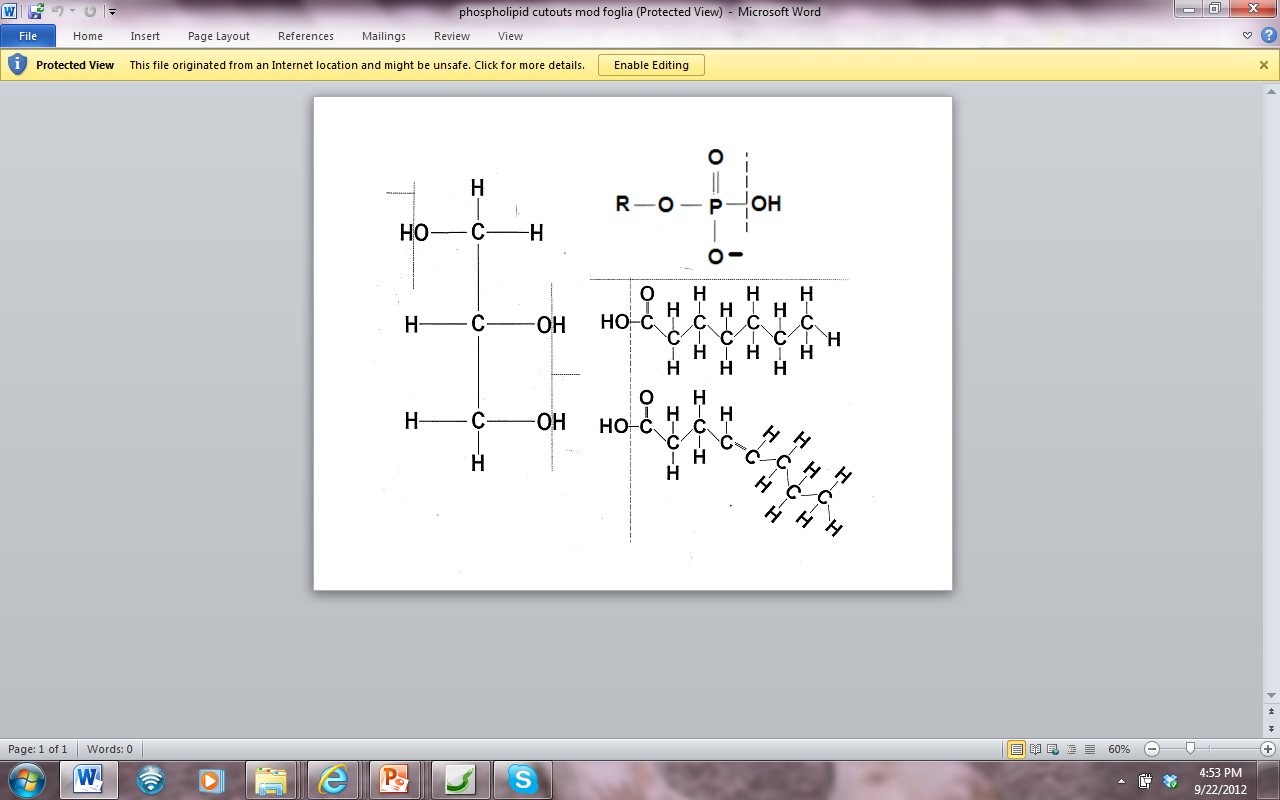 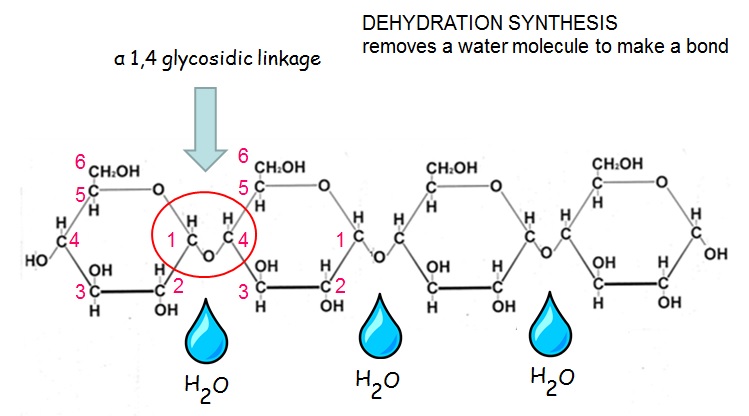 Phosphate
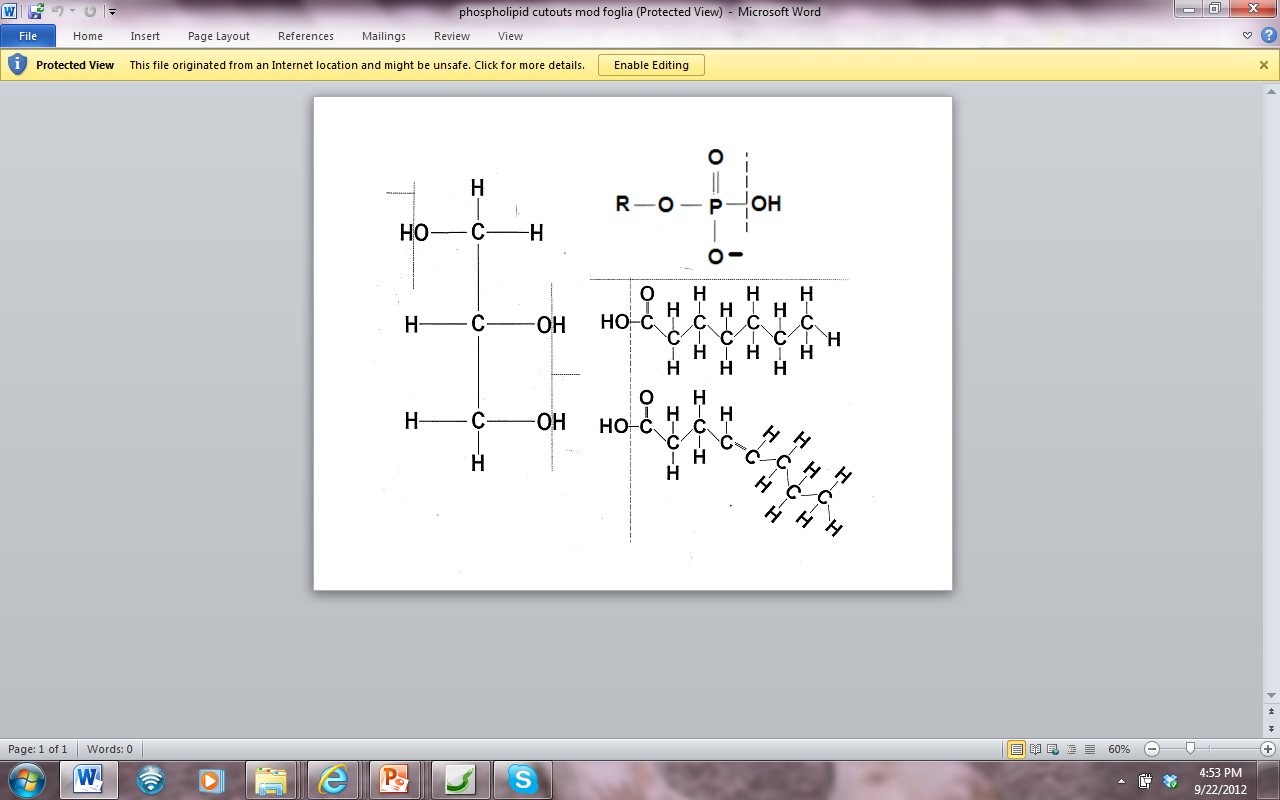 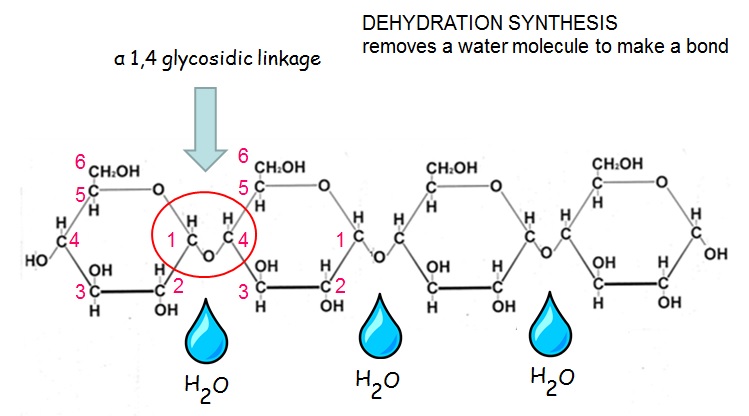 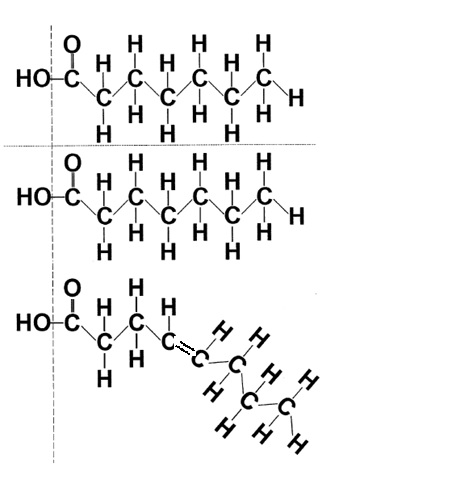 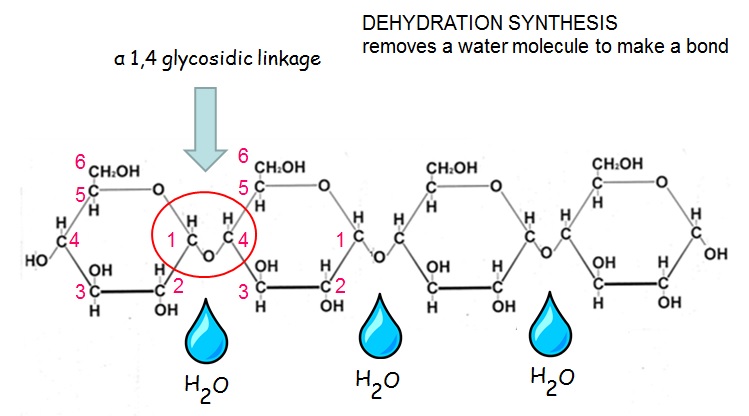 Label  the PHOSPHOLIPID molecule
Label the part that is POLAR/HYDROPHILIC
          What makes it polar?

Label the part that is NONPOLAR/HYDROPHOBIC
         What makes it non-polar?
Phospholipids are often shown like this   Find this shape in your model    Outline it with pencil
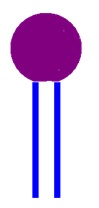 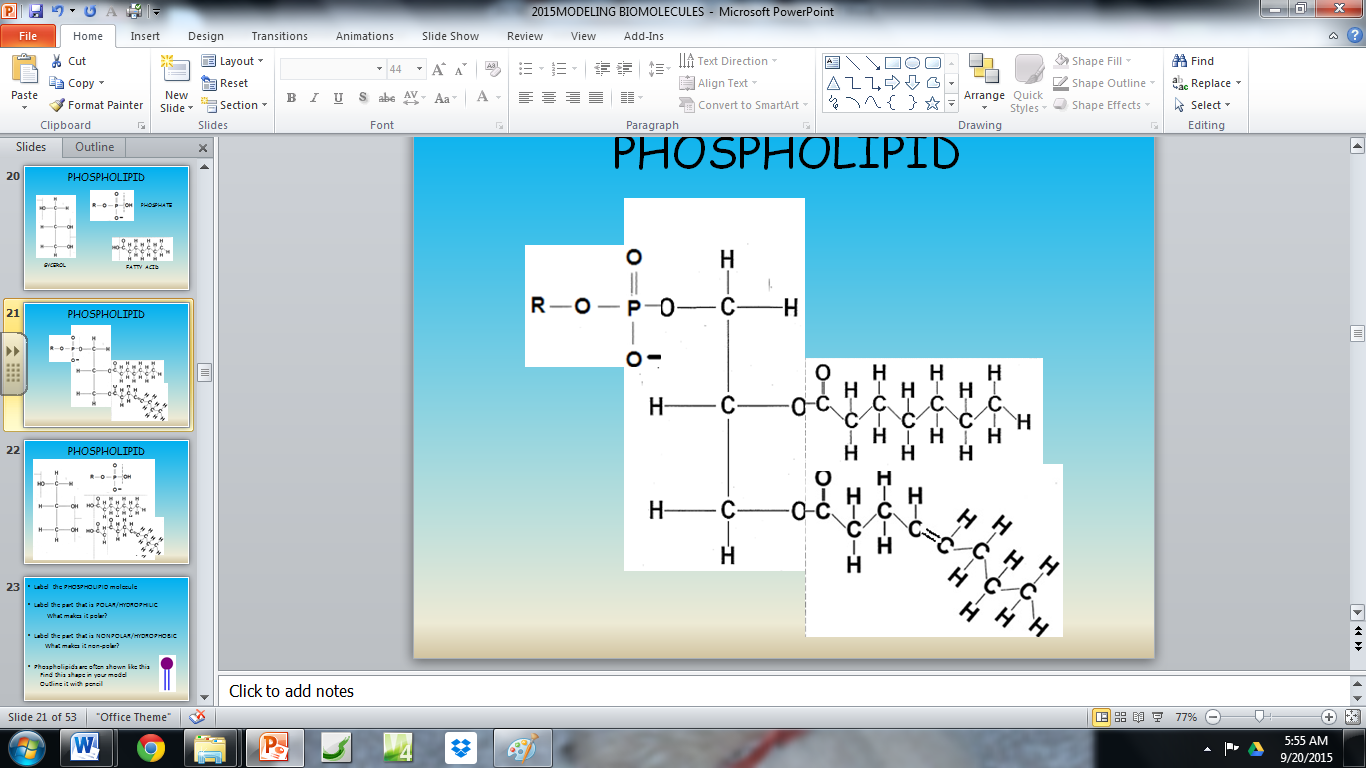 Remember which parts     are POLAR and which    are NON-POLAR


WHAT IS THE FUNCTIONOF PHOSPHOLIPIDS INCELLS?
https://figures.boundless.com/19976/large/0302-phospholipid-bilayer.jpg
http://what-when-how.com/wp-content/uploads/2011/09/tmp1732_thumb2_thumb_thumb.jpg
GROUP ACTIVITY
Work with others to build a cell membrane with the phospholipids you built.
Where are the “heads” & “tails” located? 




WHY?
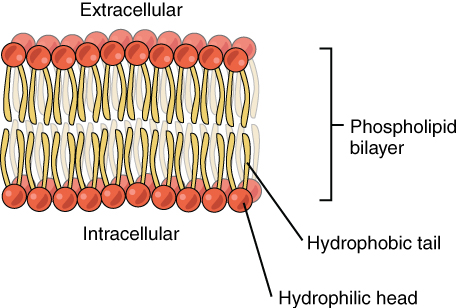 http://what-when-how.com/wp-content/uploads/2011/09/tmp1732_thumb2_thumb_thumb.jpg
STRUCTURE/FUNCTION RELATIONSHIP !







WHY is it important for cells that phospholipids behave as they do?
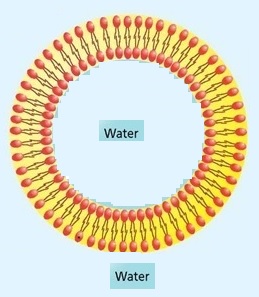 http://academic.brooklyn.cuny.edu/biology/bio4fv/page/cholesterol.JPG
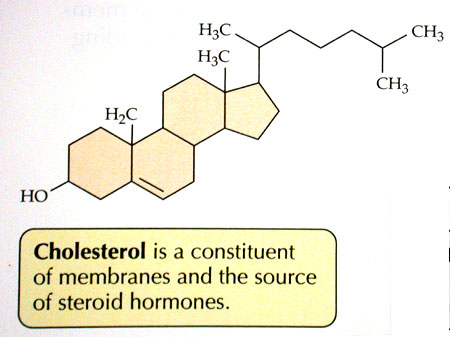 Found in ANIMALS
- NOT PLANTS
three hexagons and a doghouse.
http://fog.ccsf.cc.ca.us/~mmalacho/physio/oll/Lesson2/images/10EndoSlide15.GIF
What makes them different?
ANOTHER 
STRUCTURE/FUNCTIONRELATIONSHP !!!!!
FUNCTIONAL GROUPS!
PROTEINS
http://barleyworld.org/book/export/html/20
PROTEINS
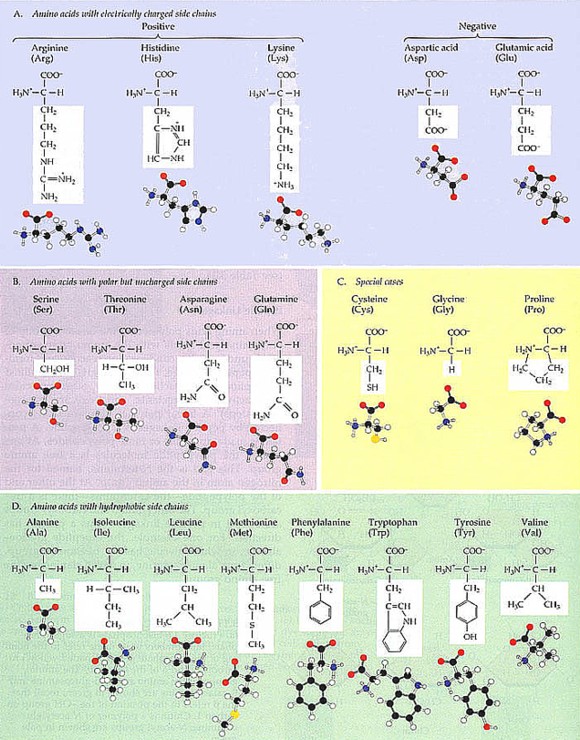 What SUBUNIT is used to make PROTEINS?

What TWO functional groups do all amino acids share?
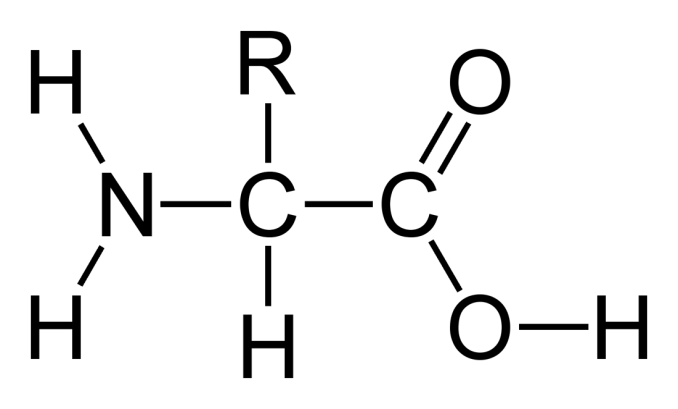 http://www.detectingdesign.com/images/Abiogenesis/Amino%20Acid%20Chart.jpg
MODELING
LABEL:αlpha carbon
Circle the carboxyl group
Draw a triangle around the amino group
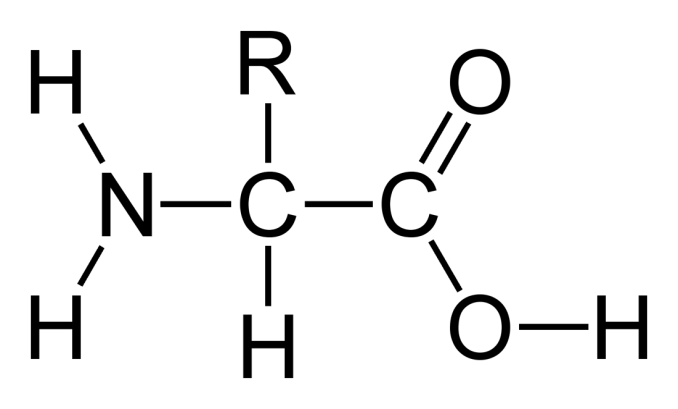 http://www.detectingdesign.com/images/Abiogenesis/Amino%20Acid%20Chart.jpg
All amino acids can form mirror image (enantiomer) isomers except ?
MAKE A CONNECTION:Evidence of shared evolutionary history
Same 20 amino acids used to make proteins in all living things
Most aa’s = L-form stereoisomer
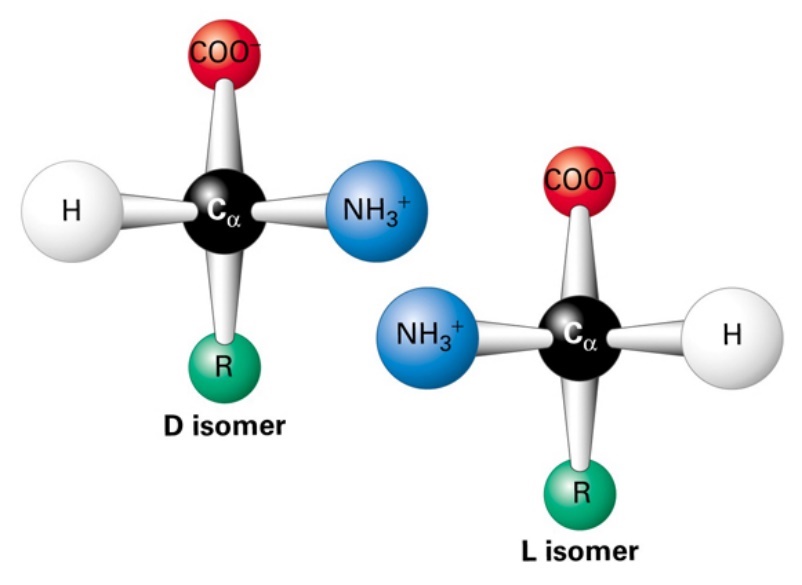 AMPHIPATHICMolecules  that have both hydrophilic and hydrophobic groups

AMPHOTERIC
Having the characteristics of both an acid and a base, and capable of reacting as either

ZWITTER IONmolecule that has BOTH a positive and a negative charge
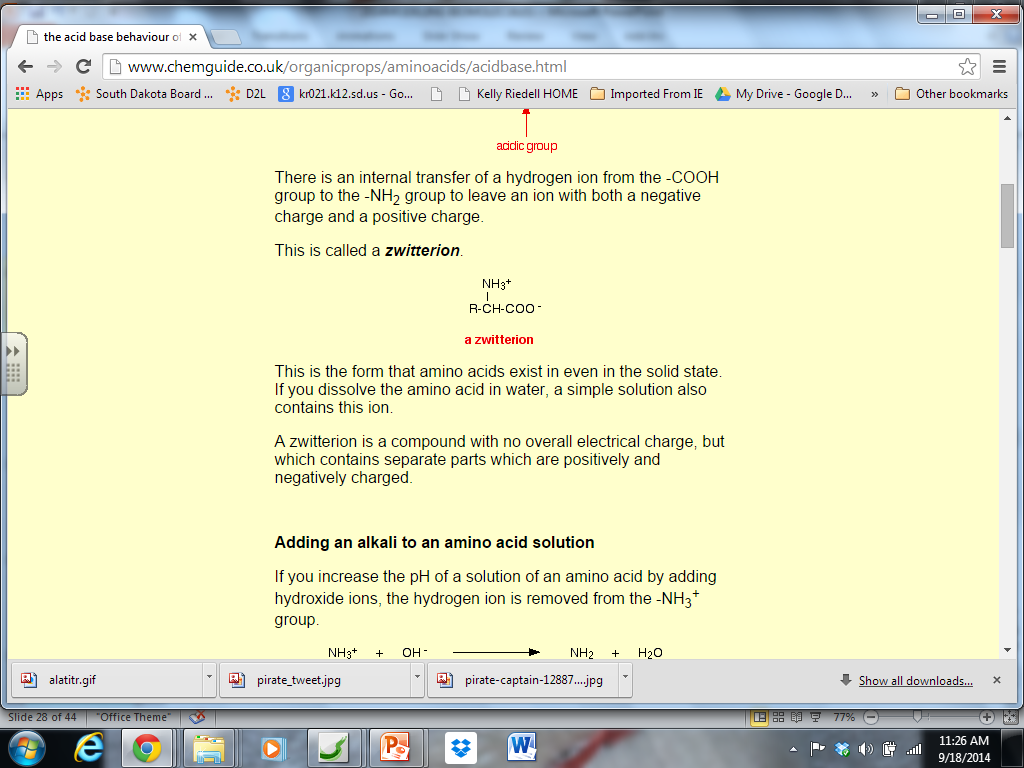 AMINO ACIDS CHANGE DEPENDING ON pH
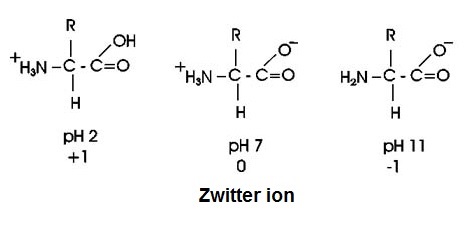 Molecules that can act as acids (H+ donors) OR bases (H+ receivers) = AMPHOTERIC
Molecules that have separate positive (+) and negative (-) parts = ZWITTER IONS
http://www2.chemistry.msu.edu/faculty/reusch/VirtTxtJml/Images3/alatitr.gif
PROTEINS
MAKE A POLYPEPTIDE CHAIN
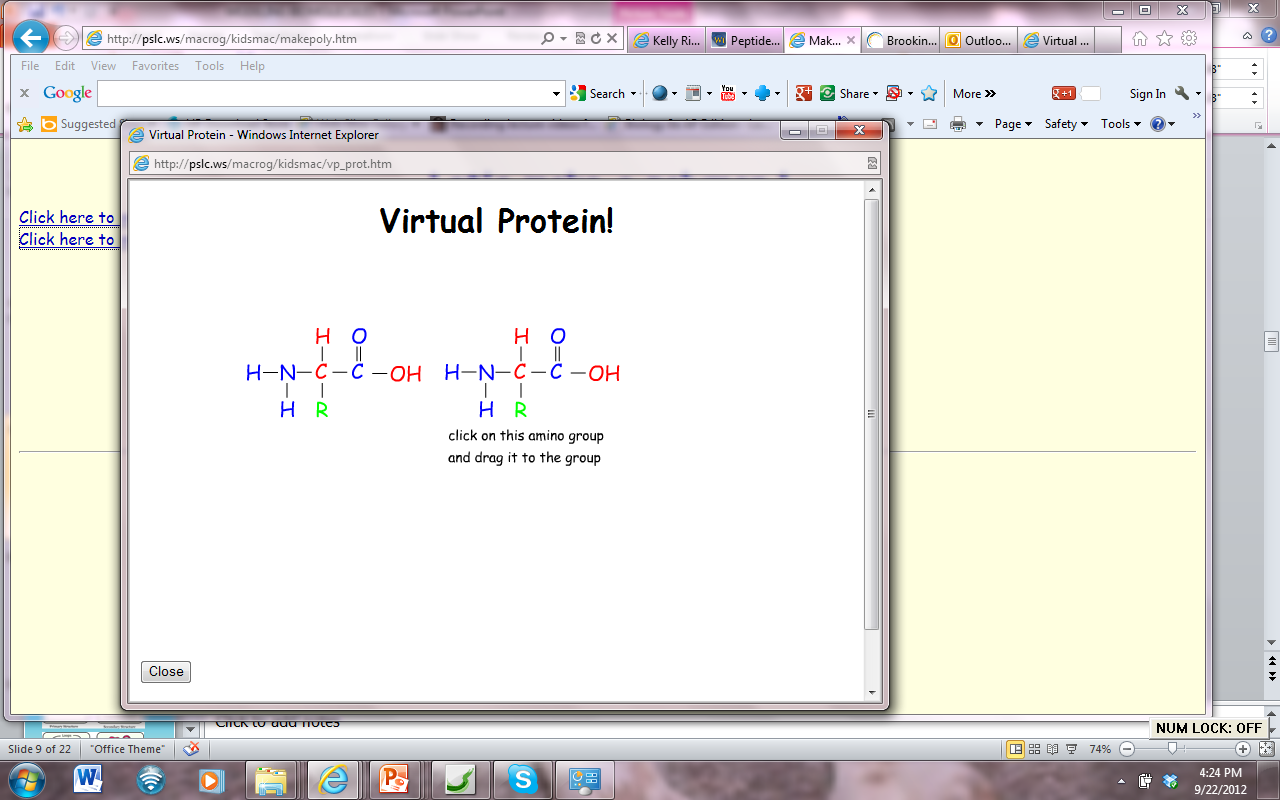 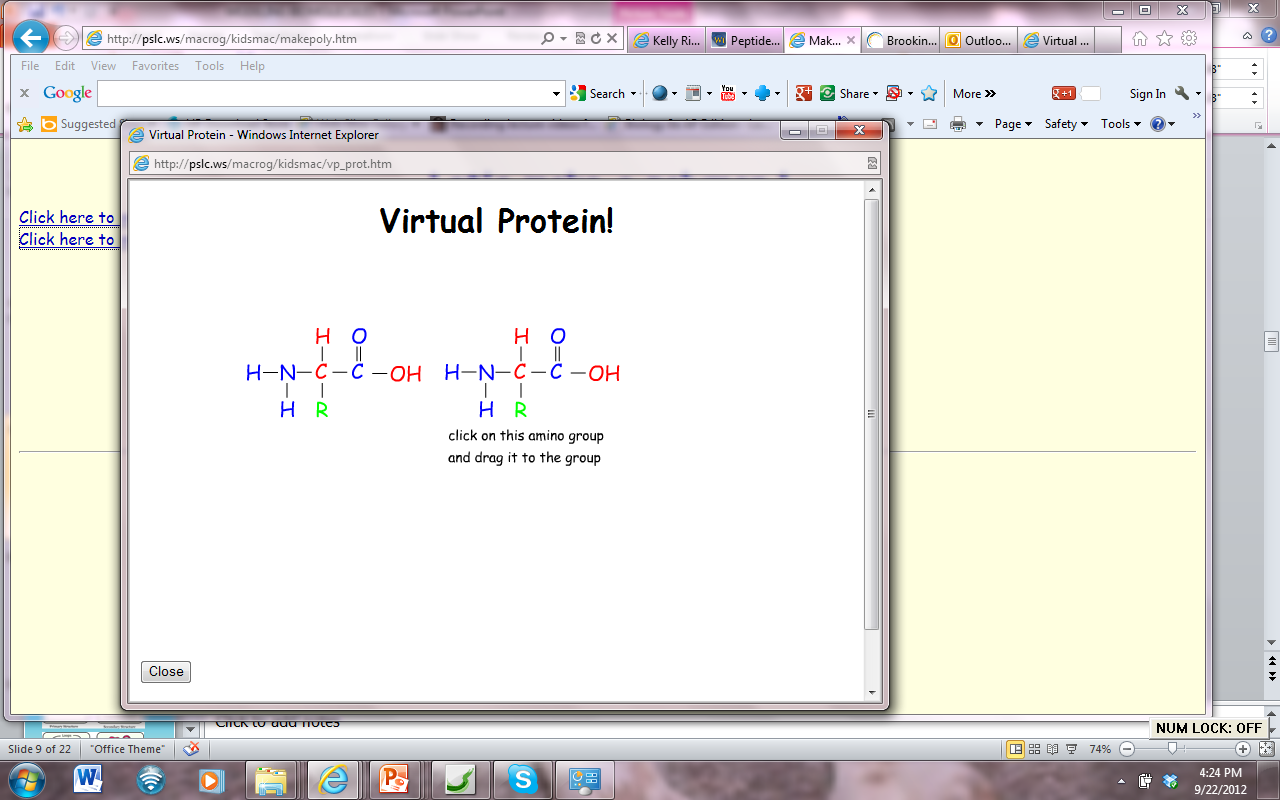 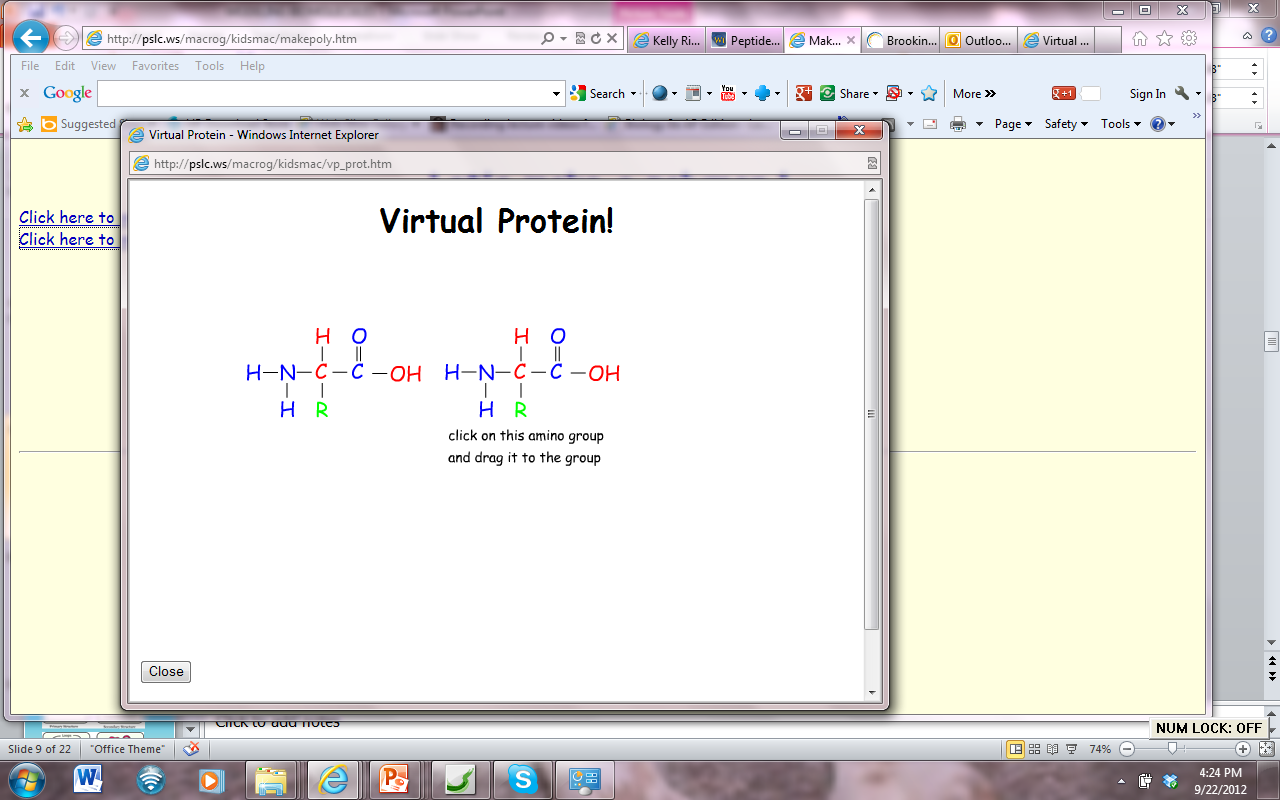 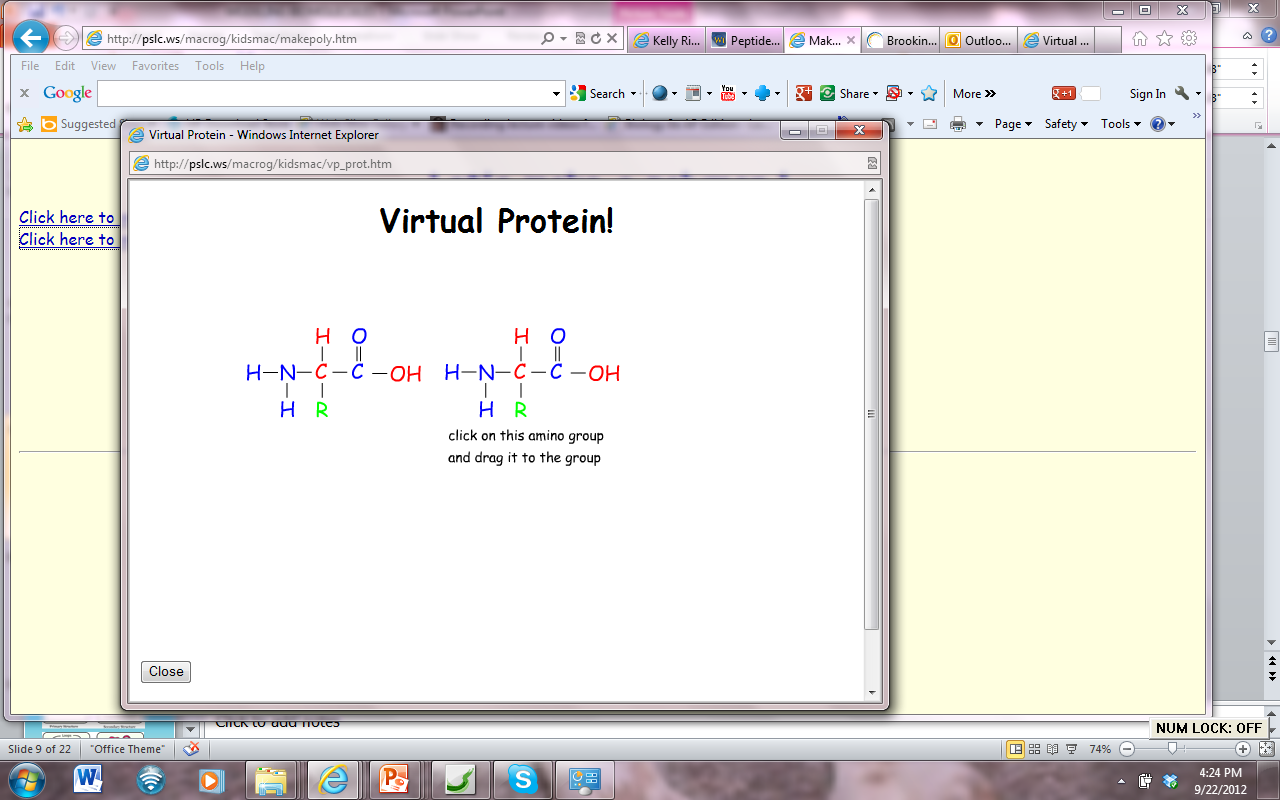 WHAT CHEMICAL REACTION CAN WE USE TO JOIN SUBUNITS?

Join your amino acid cutouts
ADD LABELS to your MODEL
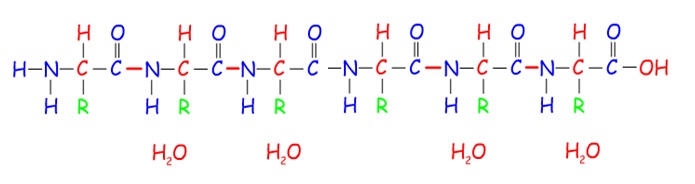 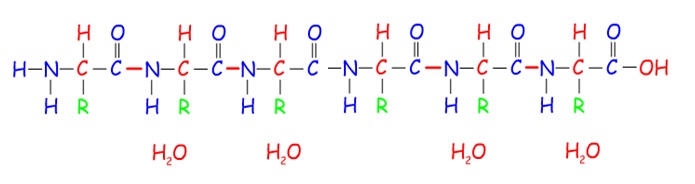 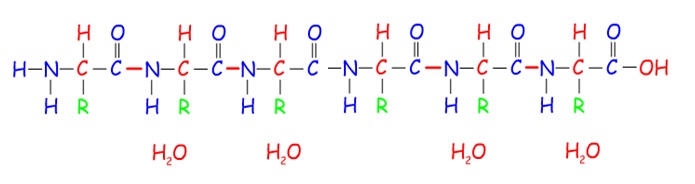 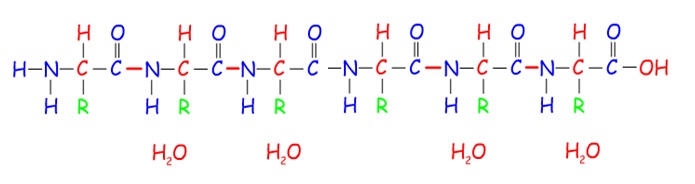 DEHYDRATION SYNTHESISBond that joins subunits called a PEPTIDE bond   (COVALENT bond)

Which groups are involved in this bond?
Draw arrows to identify the peptide bonds in your model
ADD LABELS to your MODEL
POLYPEPTIDE has direction
N-terminus (amino end)
C-terminus (carboxyl end)
LABEL THE FOLLOWING ON YOUR CUTOUT POLYPEPTIDE CHAIN

Label N-terminus and C-terminus

Draw arrows to show  locations of all PEPTIDE BONDS
Identify what type of chemical bond this is

Put SQUARES around  the R groups and use your amino acid chart to identify & label the type of R group   (non-polar, polar, charge basic, charged acidic, etc)

Label each amino acid as hydrophobic or hydrophilic

Label what level of protein structure your model represents    
          ( 1°  2° . 3° ,  or 4° ?)
Where do amino acids come from?
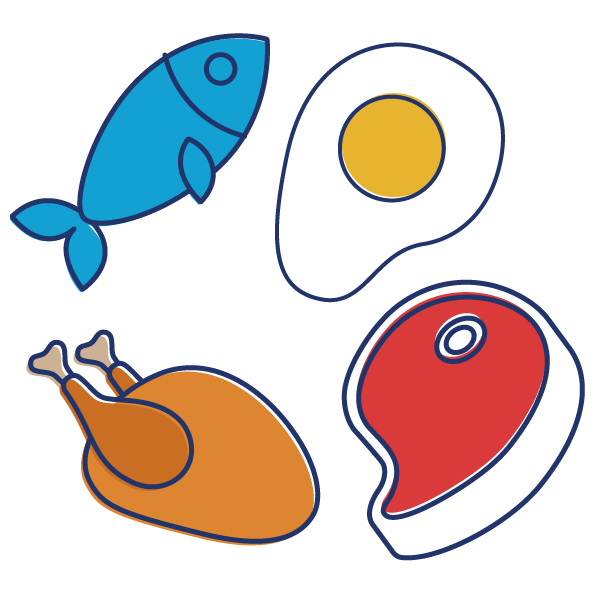 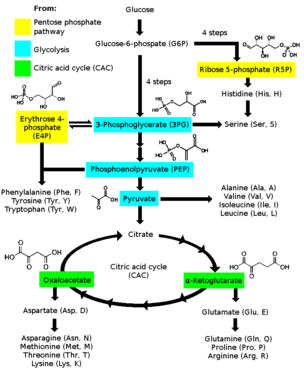 “VEGGIE” ALERT ! 9 “essential” amino acids can’t be synthesized by humans; must come from diet especiallyLysine and tryptophan (in low amounts in most plant proteins)Strict vegetarians need to make sure that their diet contains sufficient amounts of these
Many amino acids can be made from intermediates from glycolysis and Krebs cycle pathways
https://www.medicinehow.com/wp-content/uploads/2016/12/Protain-after-Workout-02.png
BIOMOLECULEMODELING
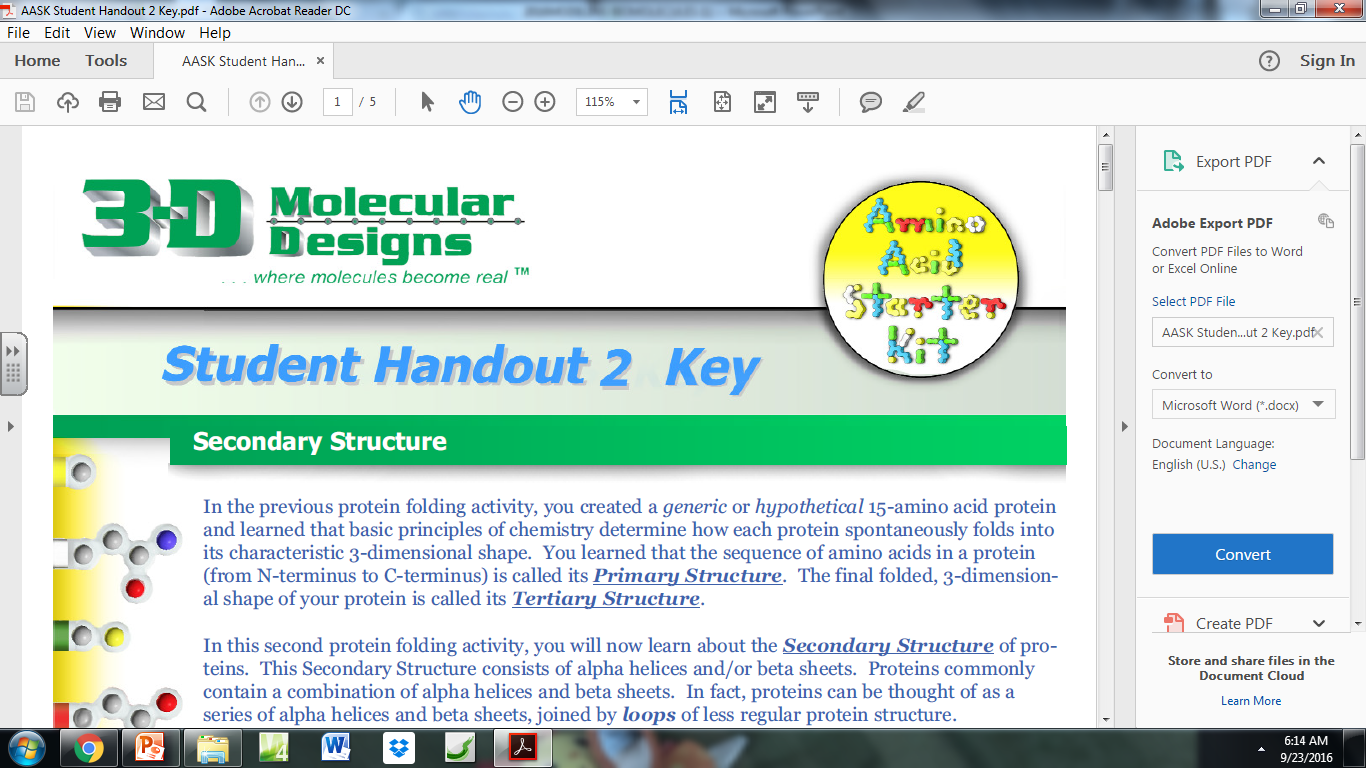 Toobers Activity from 3D Molecular Designs AASK Kit
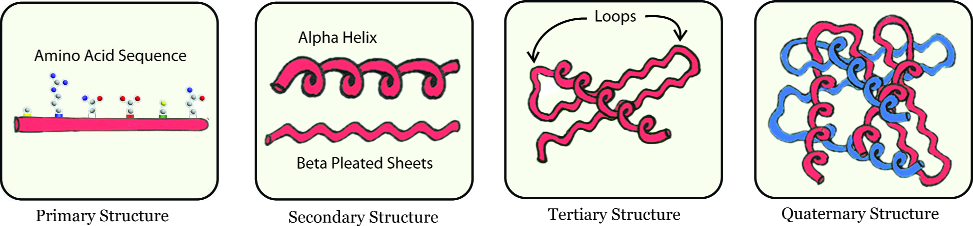 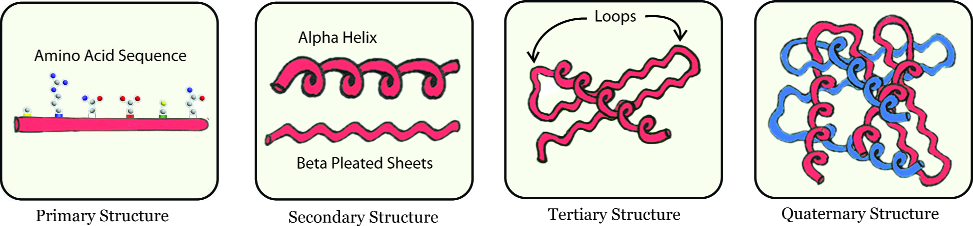 ACTIVITY 2
http://www.3dmoleculardesigns.com/AASK/AASK%20Teacher%20Notes.pdf
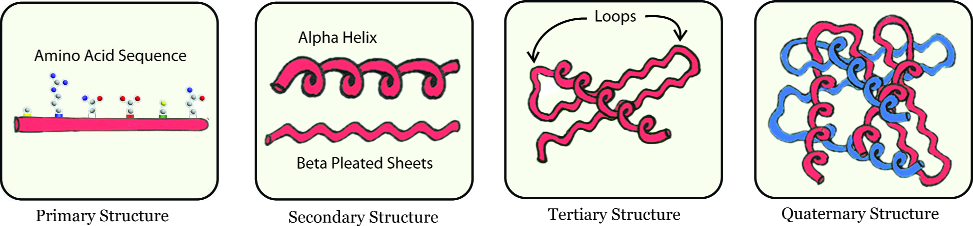 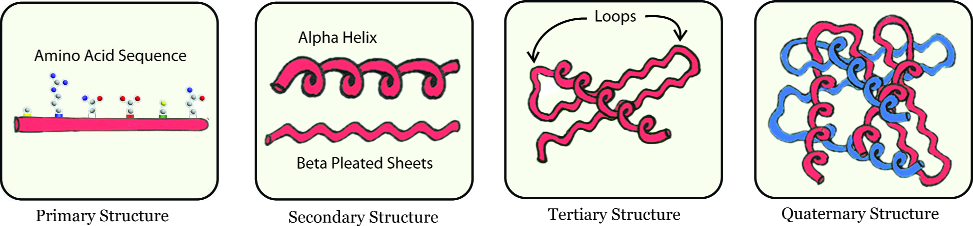 http://www.3dmoleculardesigns.com/bglobin/Blue%20Segement%20-%20Intro%20and%20Directions%20Teacher%20Key.pdf
WHY FOLD?
Physics suggests the final shape should represent a low energy state for all of the atoms in the structure. 
EX: water runs downhill to reach a lower energy state.
http://www.3dmoleculardesigns.com/AASK/AASK%20Teacher%20Notes.pdf
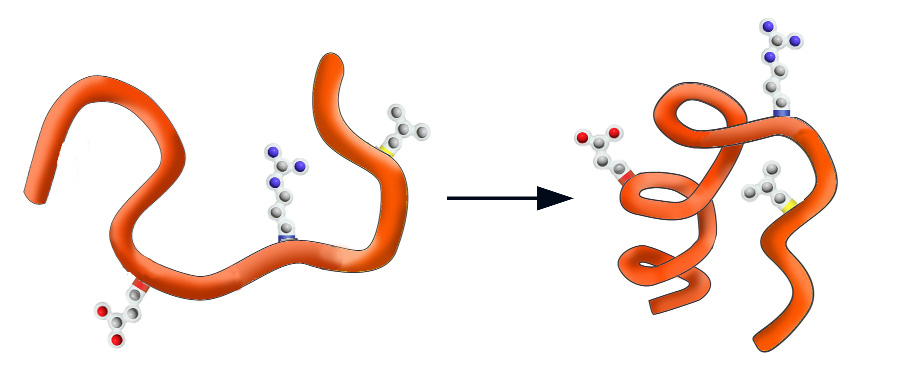 HIGH ENERGY
LOW ENERGY
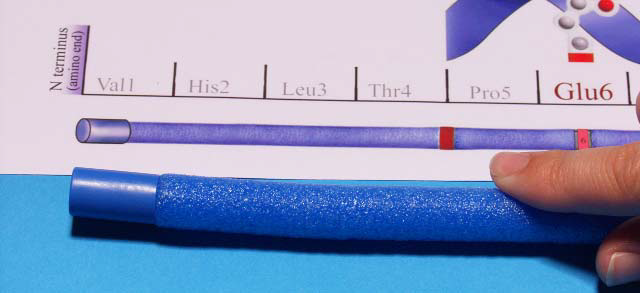 Blue cap represents the N-terminus on the polypeptide chain

Red cap represents the C-terminus on the polypeptide chain
http://www.3dmoleculardesigns.com/AASK/AASK%20Teacher%20Notes.pdf
POLYPEPTIDE SEQUENCE
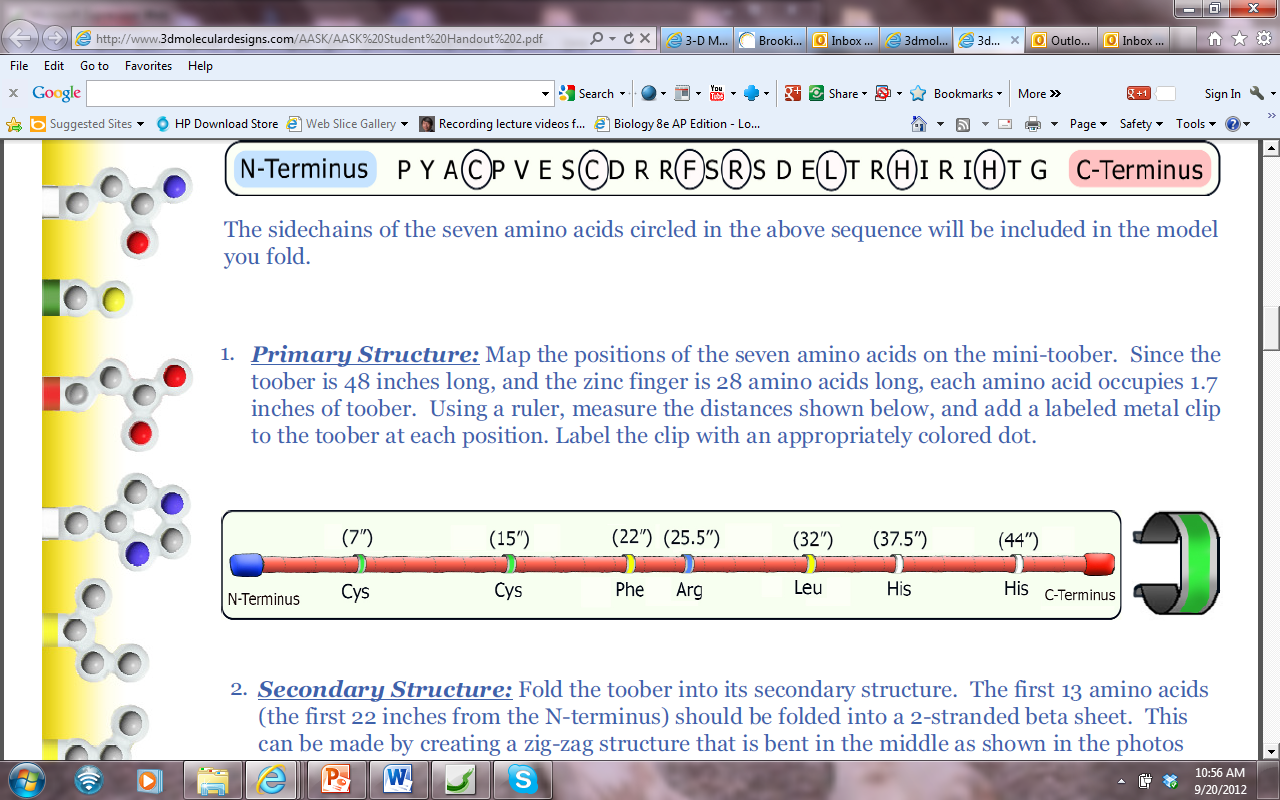 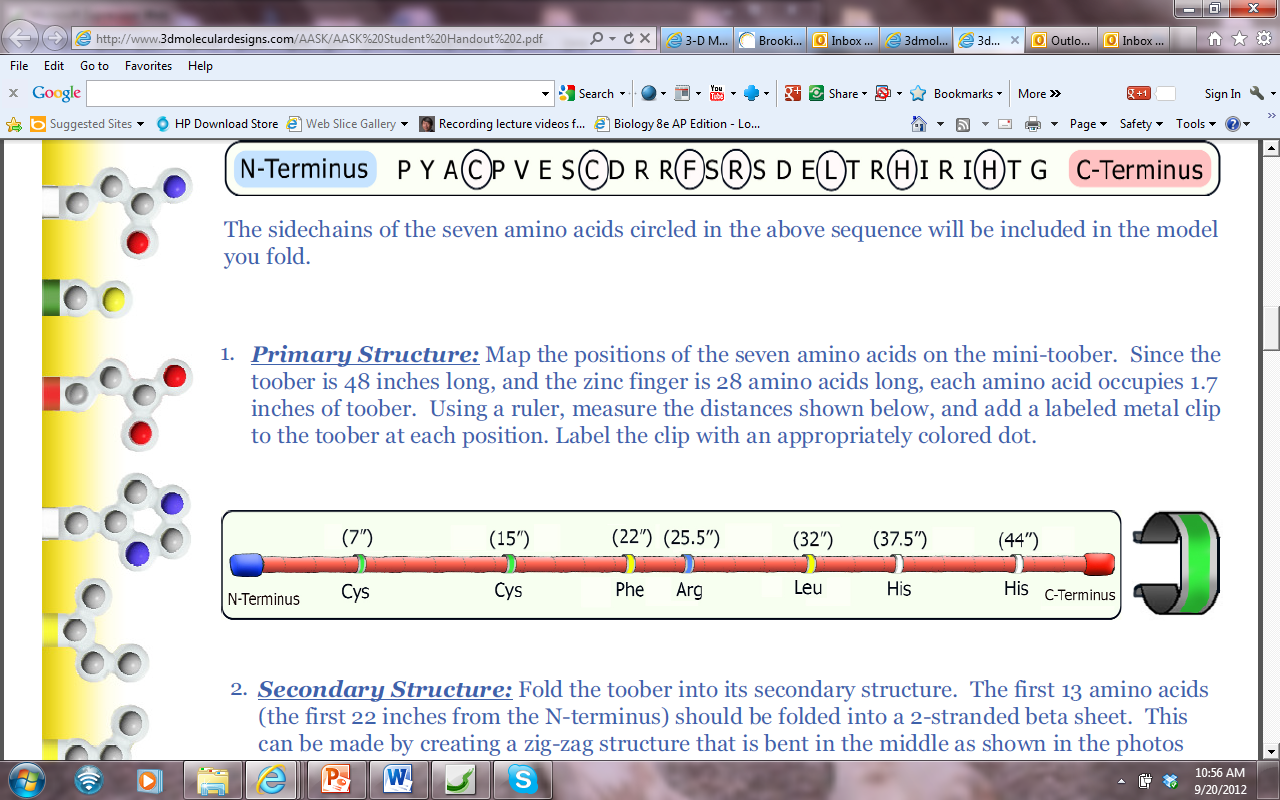 WHAT DETERMINES THE PRIMARY STRUCTURE 
OF A POLYPEPTIDE CHAIN?How is a POLYPEPTIDE different from a PROTEIN?
DNA sequence codes for AMINO ACID sequence
PROTEIN = POLYPEPTIDE FOLDED INTO 3D SHAPE
http://www.3dmoleculardesigns.com/AASK/AASK%20Teacher%20Notes.pdf
AMINO ACID –R groups
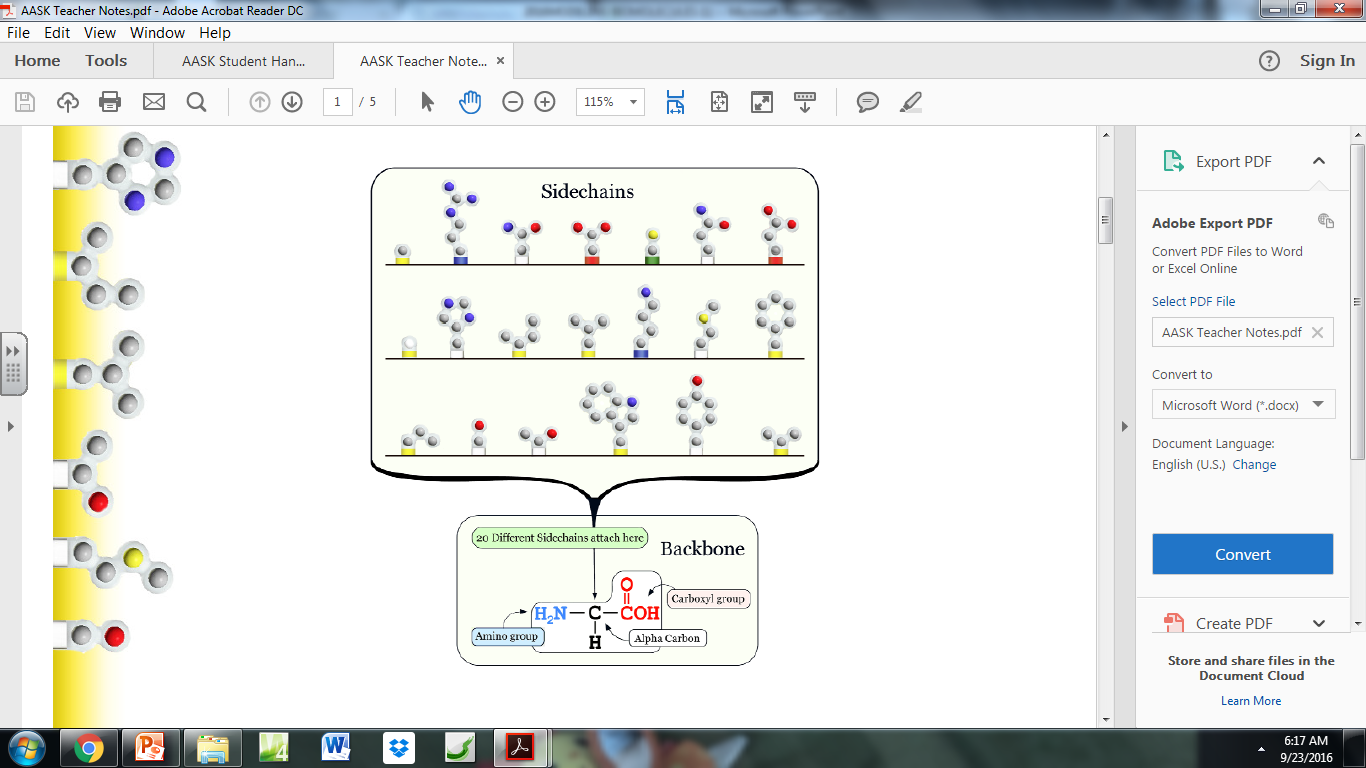 AMINO ACID COLOR CODE

HYDROPHILIC POLAR        HISTIDINE (His) = WHITE
        CYSTEINE (Cys) = GREEN   
HYDROPHILIC POLAR CHARGED BASIC          ARGININE(Arg) = BLUE
 
HYDROPHOBIC NON-POLAR = YELLOW      Phe   +   Leu
http://www.3dmoleculardesigns.com/AASK/AASK%20Teacher%20Notes.pdf
Secondary structure  (2°)
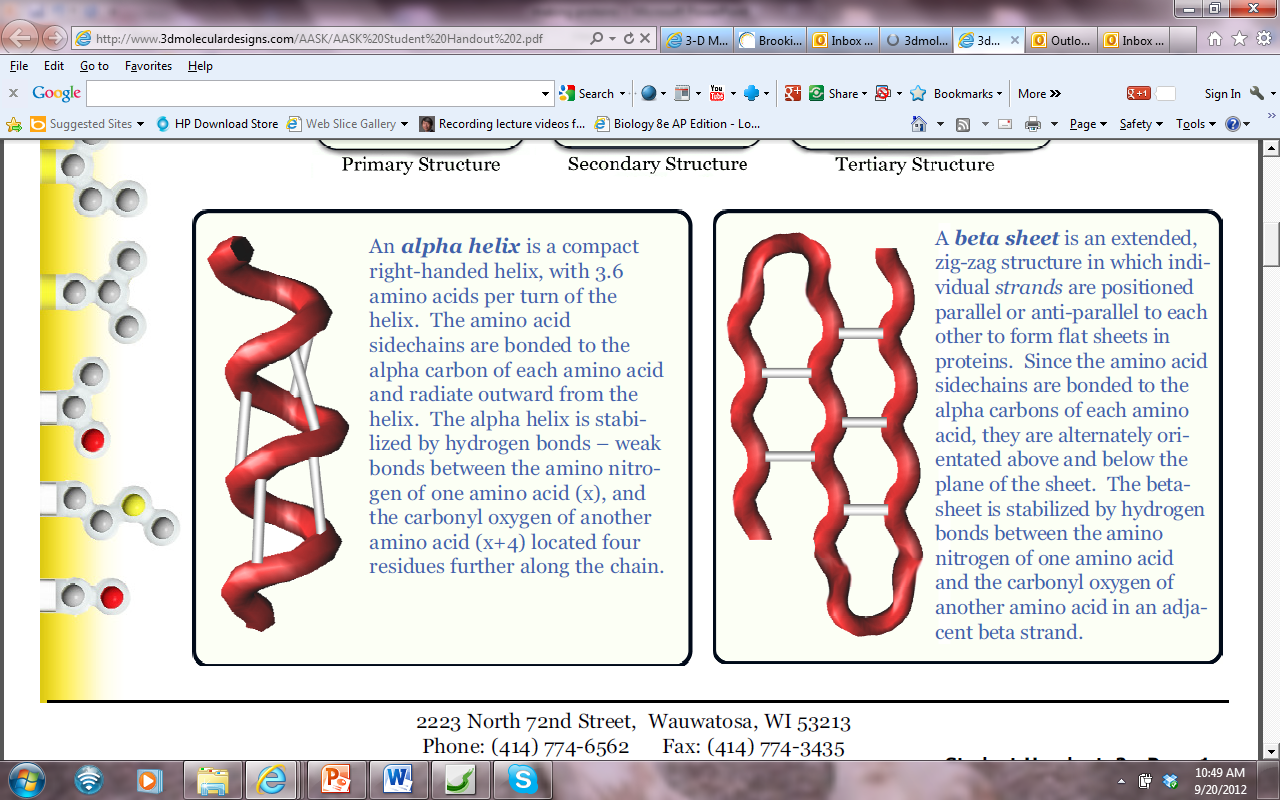 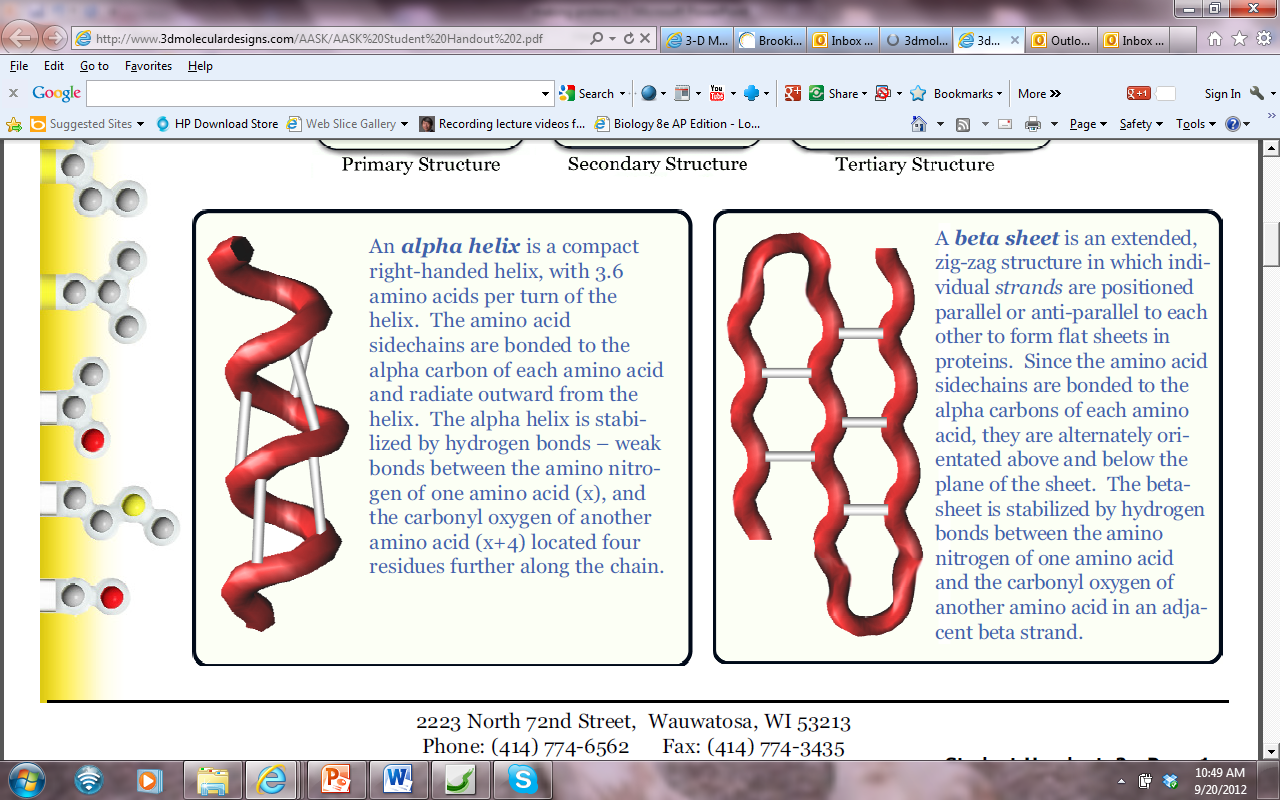 α-HELIX                         β-PLEATED SHEET
FOLD FIRST 13 AMINO ACIDS (22 “ from N-terminus)
INTO  A  2-STRANDED  β-PLEATED SHEET
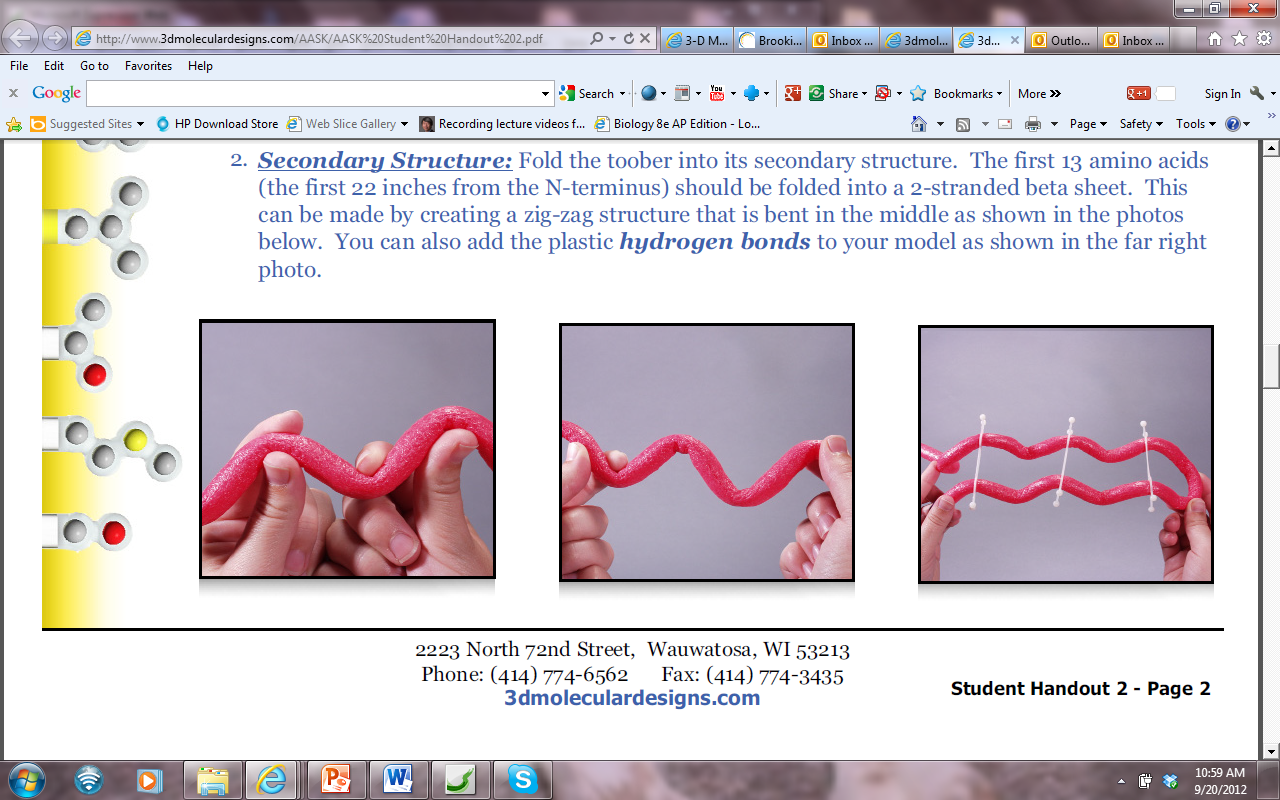 http://www.3dmoleculardesigns.com/AASK/AASK%20Teacher%20Notes.pdf
FOLD LAST 14 AMINO ACIDS (C-terminus end) INTO  AN α-HELIX
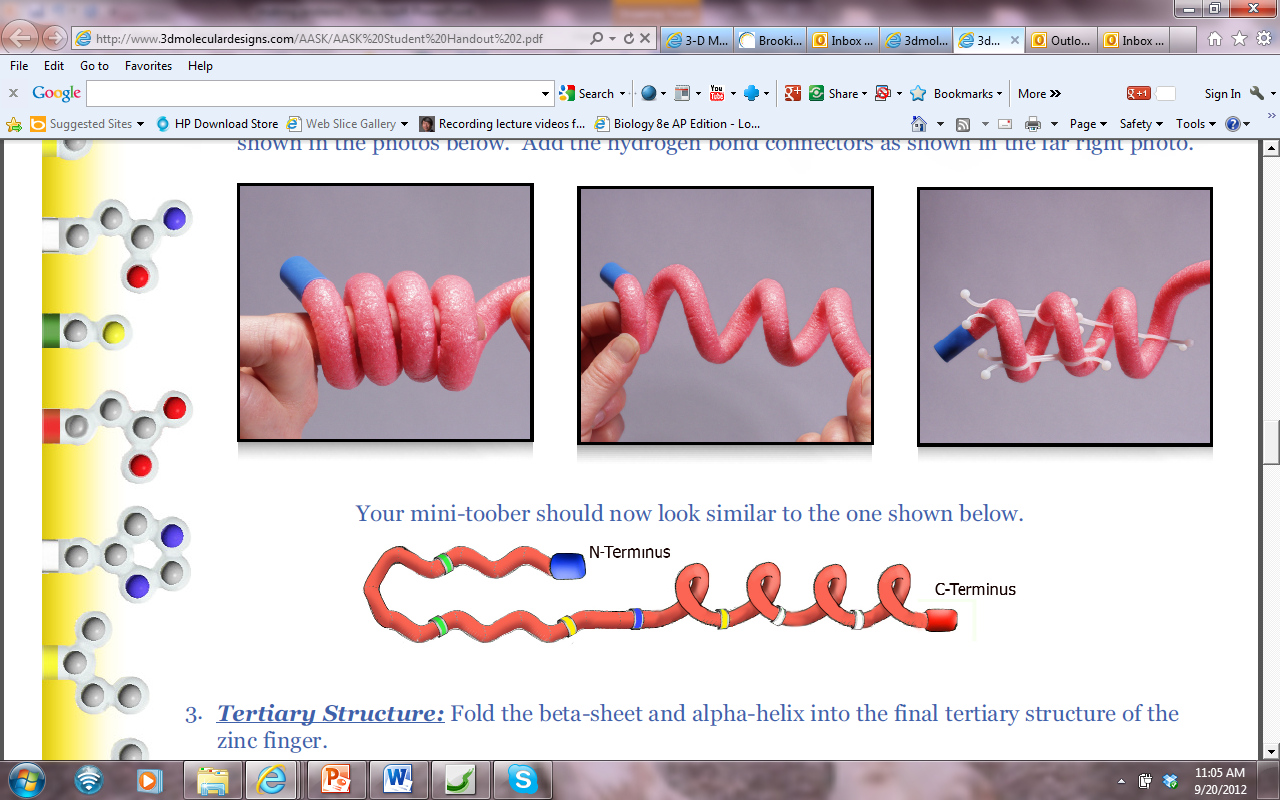 http://www.3dmoleculardesigns.com/AASK/AASK%20Teacher%20Notes.pdf
http://www.3dmoleculardesigns.com/AASK/AASK%20Teacher%20Notes.pdf
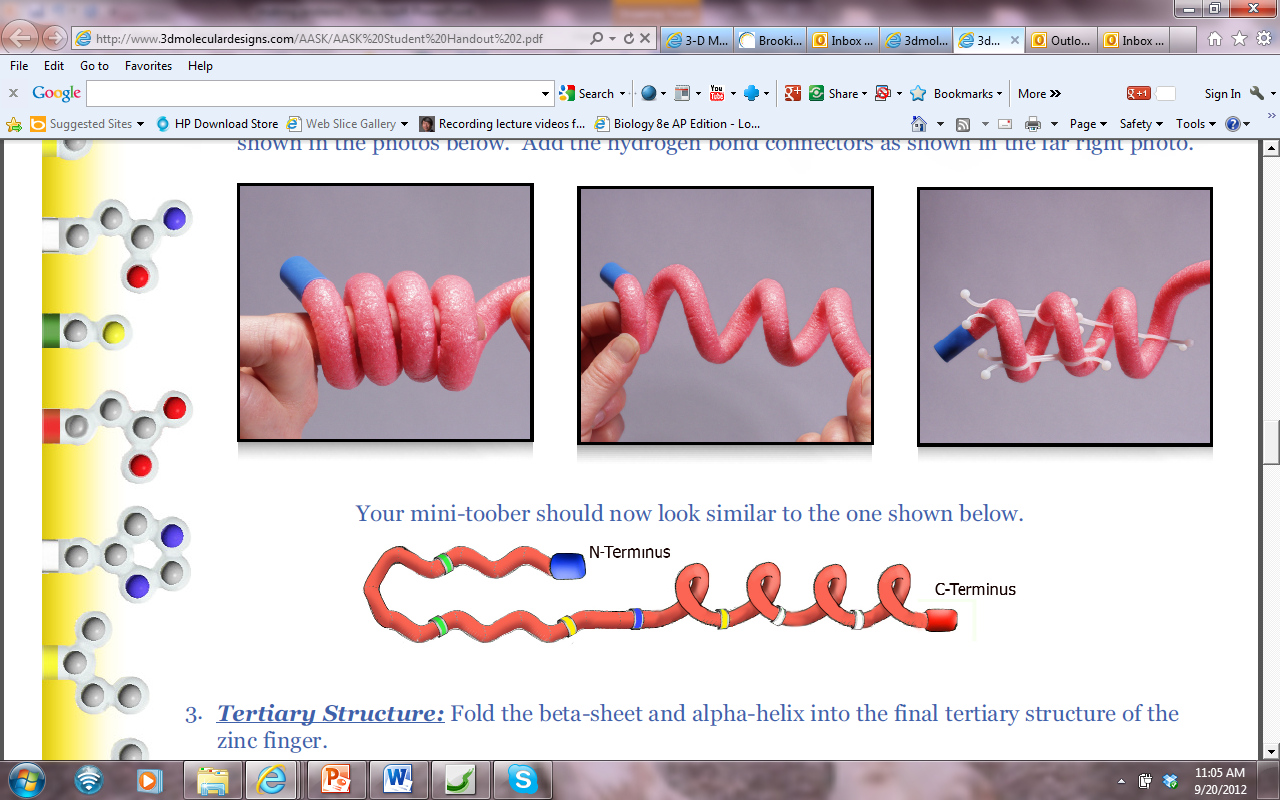 Image from POGIL
Secondary structure  (2°)
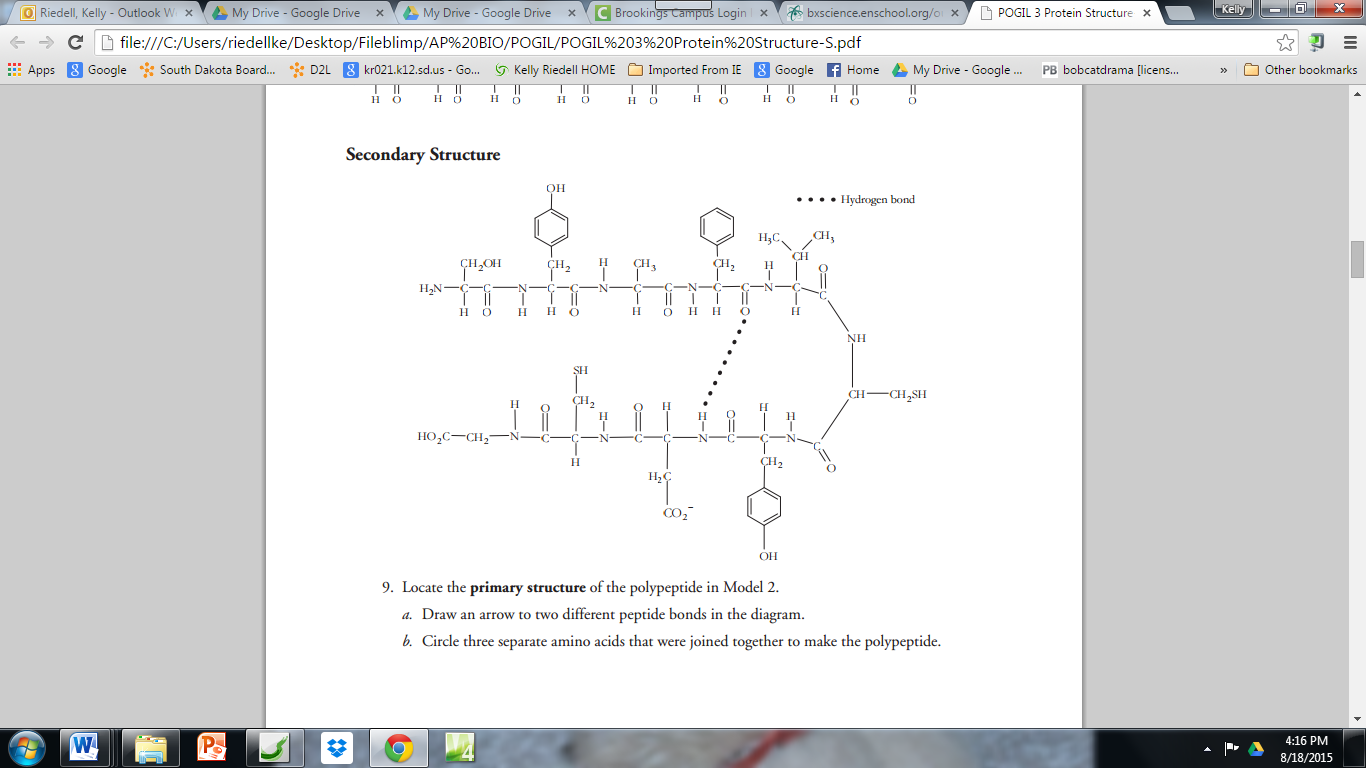 WHAT TYPE OF BONDS HOLD 2° STRUCTURE TOGETHER?

WHICH PARTS OF THE 
POLYPEPTIDE CHAIN 
ARE INVOLVED?
Side chain R groupsNOT involved
Held together by HYDROGEN BONDS between the C=O of one amino acid and the N-H of another      in the BACKBONE OF THE CHAIN
http://www.3dmoleculardesigns.com/AASK/AASK%20Teacher%20Notes.pdf
This is SECONDARY STRUCTURE (2° )
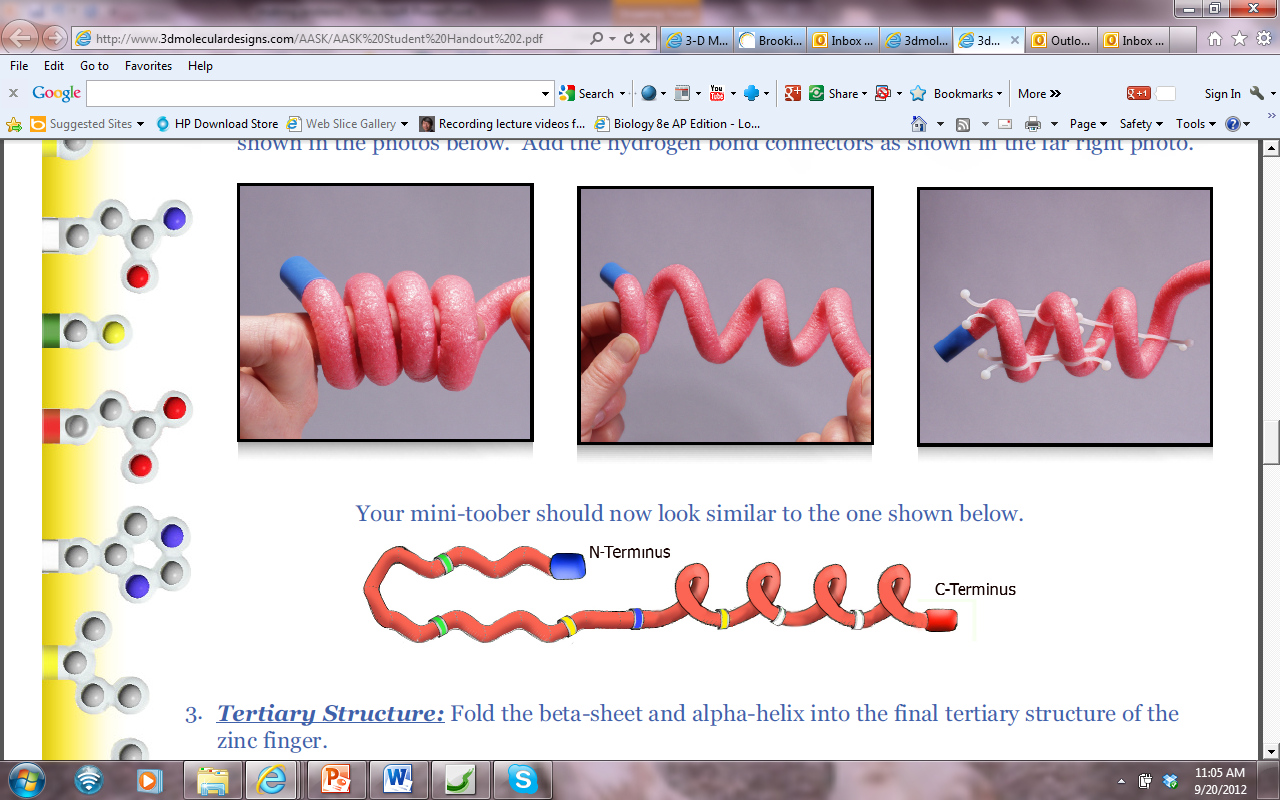 NEXT the α-helices and β-pleated sheets start to fold up due to interactions betweenR GROUPS = TERTIARY (3°)STRUCTURE
http://barleyworld.org/book/export/html/20
TERTIARY STRUCTURE (3°)
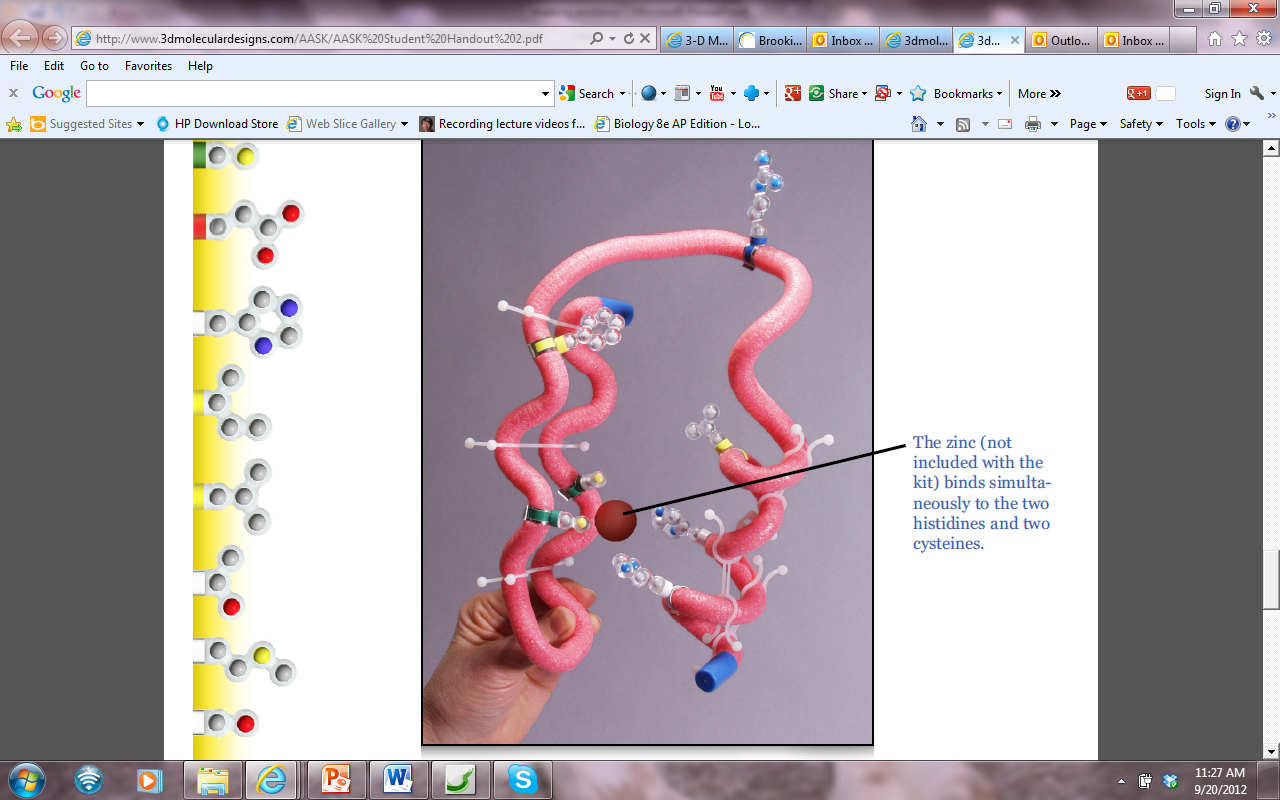 http://www.3dmoleculardesigns.com/AASK/AASK%20Teacher%20Notes.pdf
What holds the 
TERTIARY 
structure 
together?
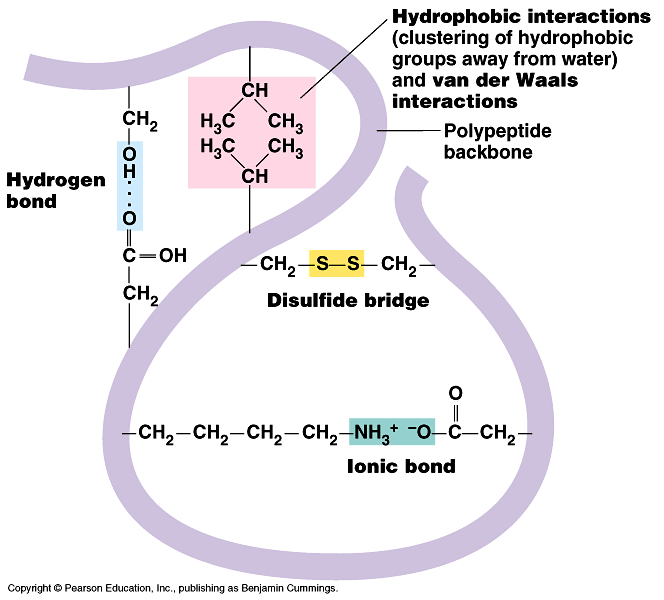 Stabilized by a combination of many NON-COVALENT interactions BETWEEN  R GROUPS:
Hydrophobic/hydrophilic forces
hydrogen bonds between polar atoms
ionic interactions between charged side chains 
Van der Waals forces
Disulfide bridges
QUATERNARY STRUCTURE (4°)(NOT ALL PROTEINS HAVE THIS)
http://www.sciencecases.org/tazswana/tazswana4.asp
QUATERNARY STRUCTURE (4°)(NOT ALL PROTEINS HAVE THIS)
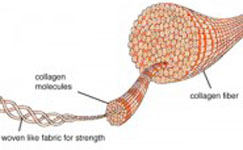 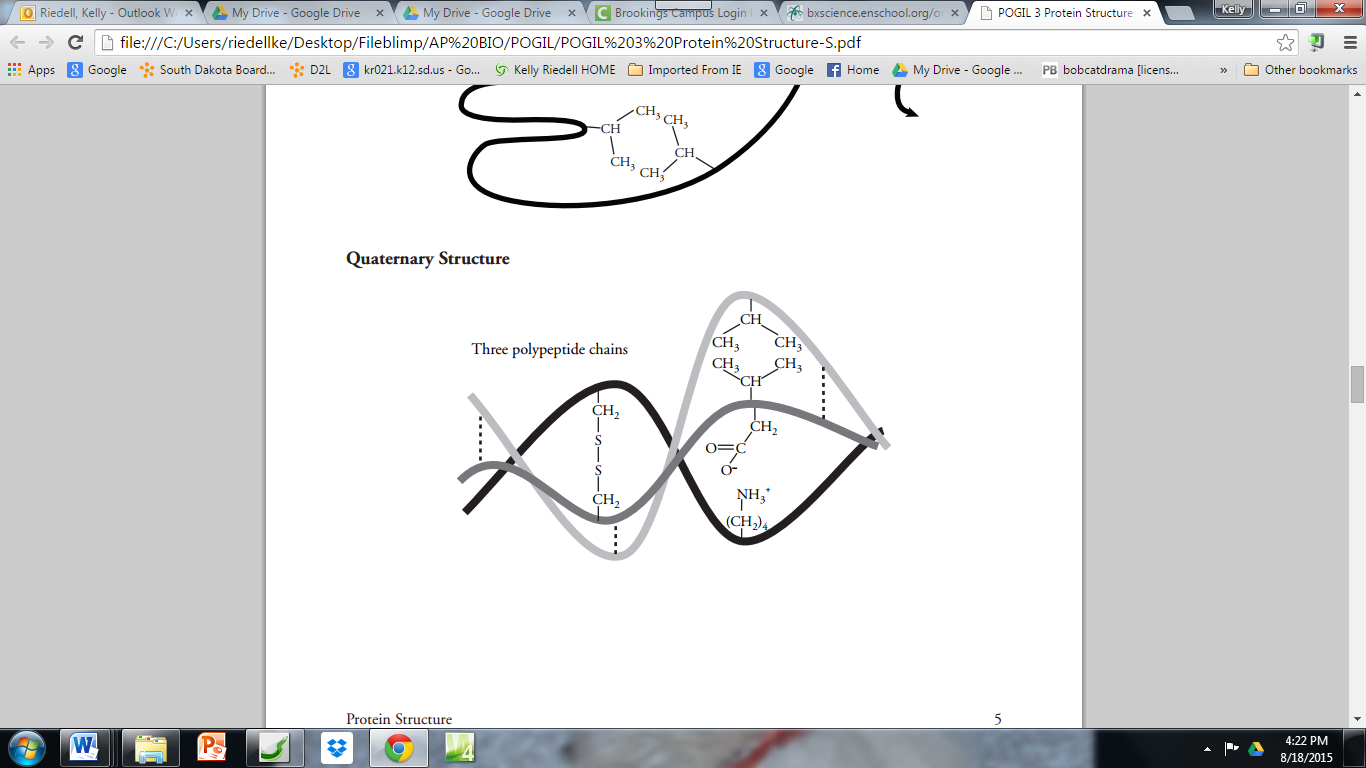 Held together by interactions between R groups in different polypeptide chains
Image from POGIL
http://cdn2.bigcommerce.com/server1100/b20f3/product_images/uploaded_images/collagen-fibers-tn.jpg
REMEMBER: STRUCTURE ~ FUNCTION
See a movie
WHAT DO WE CALL IT WHEN A PROTEIN “UNWINDS” and LOSES ITS 3D SHAPE?WHICH BONDS ARE DISRUPTED?WHICH BONDS REMAIN INTACT?WHAT ENVIRONMENTAL FACTORS CANDISRUPT 3D SHAPES?
Image from POGIL
http://cdn2.bigcommerce.com/server1100/b20f3/product_images/uploaded_images/collagen-fibers-tn.jpg
CHAPARONINS
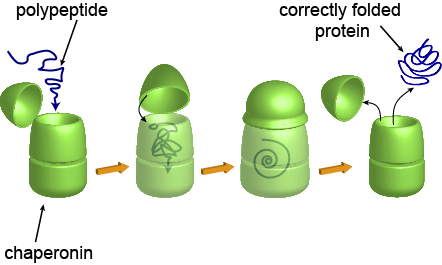 Proteins that help other proteins fold into their correct 3-D shape
Image from POGIL
http://cdn2.bigcommerce.com/server1100/b20f3/product_images/uploaded_images/collagen-fibers-tn.jpg
FROM 2020 AP BIOLOGY CED
SCIENCE PRACTICE 2:Visual Representations
Analyze visual representations of biological concepts and processes. 

2.A  Describe characteristics of a biological concept, process, or model         represented visually.

2.B  Explain relationships between different characteristics of biological        concepts, processes, or models represented visually            a. In theoretical contexts.            b. In applied contexts. 

2.C  Explain how biological concepts or processes represented visually         relate to larger biological principles, concepts, processes, or         theories.
 
2.D  Represent relationships within biological models, including
            b. Diagrams.
UNIT 1: Chemistry of Life
ENDURING UNDERSTANDING ENE-1 The highly complex organization of living systems requires constant input of energy and the exchange of macromolecules.

LEARNING OBJECTIVE ENE-1.A Describe the composition of macromolecules required by living organisms.

ESSENTIAL KNOWLEDGE 
ENE-1.A.1 Organisms must exchange matter with the environment to grow, reproduce, and maintain organization. 

ENE-1.A.2 Atoms and molecules from the environment are necessary to build new molecules— 
a. Carbon is used to build biological molecules such as carbohydrates, proteins, lipids, and nucleic acids. Carbon is used in storage compounds and cell formation in all organisms. 
b. Nitrogen is used to build proteins and nucleic acids. Phosphorus is used to build nucleic acids and certain lipids.
ENDURING UNDERSTANDING 
SYI-1 Living systems are organized in a hierarchy of structural levels that interact

LEARNING OBJECTIVE SYI-1.B Describe the properties of the monomers and the type of bonds that connect the monomers in biological macromolecules.

ESSENTIAL KNOWLEDGE SYI-1.B.1 Hydrolysis and dehydration synthesis are used to cleave and form covalent bonds between monomers. 

X EXCLUSION STATEMENT—The molecular structure of specific nucleotides and amino acids is beyond the scope of the AP Exam.
ENDURING UNDERSTANDING 
SYI-1 Living systems are organized in a hierarchy of structural levels that interact.

LEARNING OBJECTIVE 
SYI-1.B Describe the properties of the monomers and the type of bonds that connect the monomers in biological macromolecules.

ESSENTIAL KNOWLEDGE 
SYI-1.B.2 Structure and function of polymers are derived from the way their monomers are assembled— 
a. In nucleic acids, biological information is encoded in sequences of nucleotide monomers. Each nucleotide has structural components: a five-carbon sugar (deoxyribose or ribose), a phosphate, and a nitrogen base (adenine, thymine, guanine, cytosine, or uracil). DNA and RNA differ in structure and function. 

b. In proteins, the specific order of amino acids in a polypeptide (primary structure) determines the overall shape of the protein. Amino acids have directionality, with an amino (NH2) terminus and a carboxyl (COOH) terminus. The R group of an amino acid can be categorized by chemical properties (hydrophobic, hydrophilic, or ionic), and the interactions of these R groups determine structure and function of that region of the protein.
ENDURING UNDERSTANDING 
SYI-1 Living systems are organized in a hierarchy of structural levels that interact.

LEARNING OBJECTIVE 
SYI-1.B Describe the properties of the monomers and the type of bonds that connect the monomers in biological macromolecules.

ESSENTIAL KNOWLEDGE 
SYI-1.B.2 Structure and function of polymers are derived from the way their monomers are assembled— 

 c. Complex carbohydrates comprise sugar monomers whose structures determine the properties and functions of the molecules. 

d. Lipids are nonpolar macromolecules— 
     i. Differences in saturation determine the structure and function of lipids. 
    ii. Phospholipids contain polar regions that interact with other polar molecules,              such as water, and with nonpolar regions that are often hydrophobic.
ENDURING UNDERSTANDING 
SYI-1 Living systems are organized in a hierarchy of structural levels that interact.

LEARNING OBJECTIVE 
SYI-1.C Explain how a change in the subunits of a polymer may lead to changes in structure or function of the macromolecule.

ESSENTIAL KNOWLEDGE 
SYI-1.C.1 Directionality of the subcomponents influences structure and function of the polymer— 
a. Nucleic acids have a linear sequence of nucleotides that have ends, defined by the 3’ hydroxyl and 5’ phosphates of the sugar in the nucleotide. During DNA and RNA synthesis, nucleotides are added to the 3’ end of the growing strand, resulting in the formation of a covalent bond between nucleotides. 

b. DNA is structured as an antiparallel double helix, with each strand running in opposite 5’ to 3’ orientation. Adenine nucleotides pair with thymine nucleotides via two hydrogen bonds. Cytosine nucleotides pair with guanine nucleotides by three hydrogen bonds. 

c. Proteins comprise linear chains of amino acids, connected by the formation of covalent bonds at the carboxyl terminus of the growing peptide chain

d. Proteins have primary structure determined by the sequence order of their constituent amino acids, secondary structure that arises through local folding of the amino acid chain into elements such as alpha-helices and beta-sheets, tertiary structure that is the overall three-dimensional shape of the protein and often minimizes free energy, and quaternary structure that arises from interactions between multiple polypeptide units. The four elements of protein structure determine the function of a protein. 

e. Carbohydrates comprise linear chains of sugar monomers connected by covalent bonds. Carbohydrate polymers may be linear or branched.
ENDURING UNDERSTANDING 
IST-1 Heritable information provides for continuity of life

LEARNING OBJECTIVE IST-1.A Describe the structural similarities and differences between DNA and RNA.

ESSENTIAL KNOWLEDGE 
IST-1.A.1 DNA and RNA molecules have structural similarities and differences related to their function— 
a. Both DNA and RNA have three components—sugar, a phosphate group, and a nitrogenous base—that form nucleotide units that are connected by covalent bonds to form a linear molecule with 5’ and 3’ ends, with the nitrogenous bases perpendicular to the sugar-phosphate backbone.  

b. The basic structural differences between DNA and RNA include the following: 
i. DNA contains deoxyribose and RNA contains ribose. 
ii. RNA contains uracil and DNA contains thymine. 
iii. DNA is usually double stranded; RNA is usually single stranded. 
iv. The two DNA strands in double-stranded DNA are antiparallel in directionality.
UNIT 6: Gene Expression and Regulation

ENDURING UNDERSTANDING 
IST-1 Heritable information provides for continuity of life.

LEARNING OBJECTIVES
IST-1.L Describe the characteristics of DNA that allow it to be used as the hereditary material.

IST-1.L.1 DNA, and sometimes RNA, exhibits specific nucleotide base pairing that is conserved through evolution: adenine pairs with thymine or uracil (A-T or A-U) and cytosine pairs with guanine (C-G)— 
Purines (G and A) have a double ring structure. 
Pyrimidines (C, T, and U) have a single ring structure.